CH5
主成分分析導讀
5.1 主成分分析是綜合化
     5.2 何謂主成分                        
          5.3 主成分的求法(1)──資訊損失量的最
                 小化  
               5.4 解釋主成分
                    5.5 貢獻率與累績貢獻率
                         5.6 定義主成分分數
CH5
主成分分析導讀
5.7 利用主成分分數排列是很方便的
     5.8 第1主成分與第2主成分
          5.9 主成分的求法(2)──變異數的最大化 
               5.10 主成分分析受到單位的影響
                     5.11 主成分分析的其他話題
                           5.12 主成分分析的實踐
5.1 主成分分析是綜合化
主成分分析比起複迴歸分析或判別分析，更令人覺得難以掌握，且經常「不一定」可順利進行。對於某些問題而言，當觀察出幾個要因時，並非一個個獨立地處理這些要因，此時採取總合處理的即為主成分分析（principal component analysis）。
3
多變量分析 導論與應用
5.1 主成分分析是綜合化
4
多變量分析 導論與應用
5.1 主成分分析是綜合化
5
多變量分析 導論與應用
5.1 主成分分析是綜合化
(5.2)
6
多變量分析 導論與應用
5.1 主成分分析是綜合化
7
多變量分析 導論與應用
5.1.1 主成分分析事例
現今的高齡化社會，老人看護是無法避免的問題。因此，就各地區中看護、醫療的著手情形進行調查。
8
多變量分析 導論與應用
5.1.1 主成分分析事例
表5-1的數據是在10個地區中65歲以上人口每一萬人的看護設施數與每一萬人的醫療設施數。
9
多變量分析 導論與應用
5.1.1 主成分分析事例
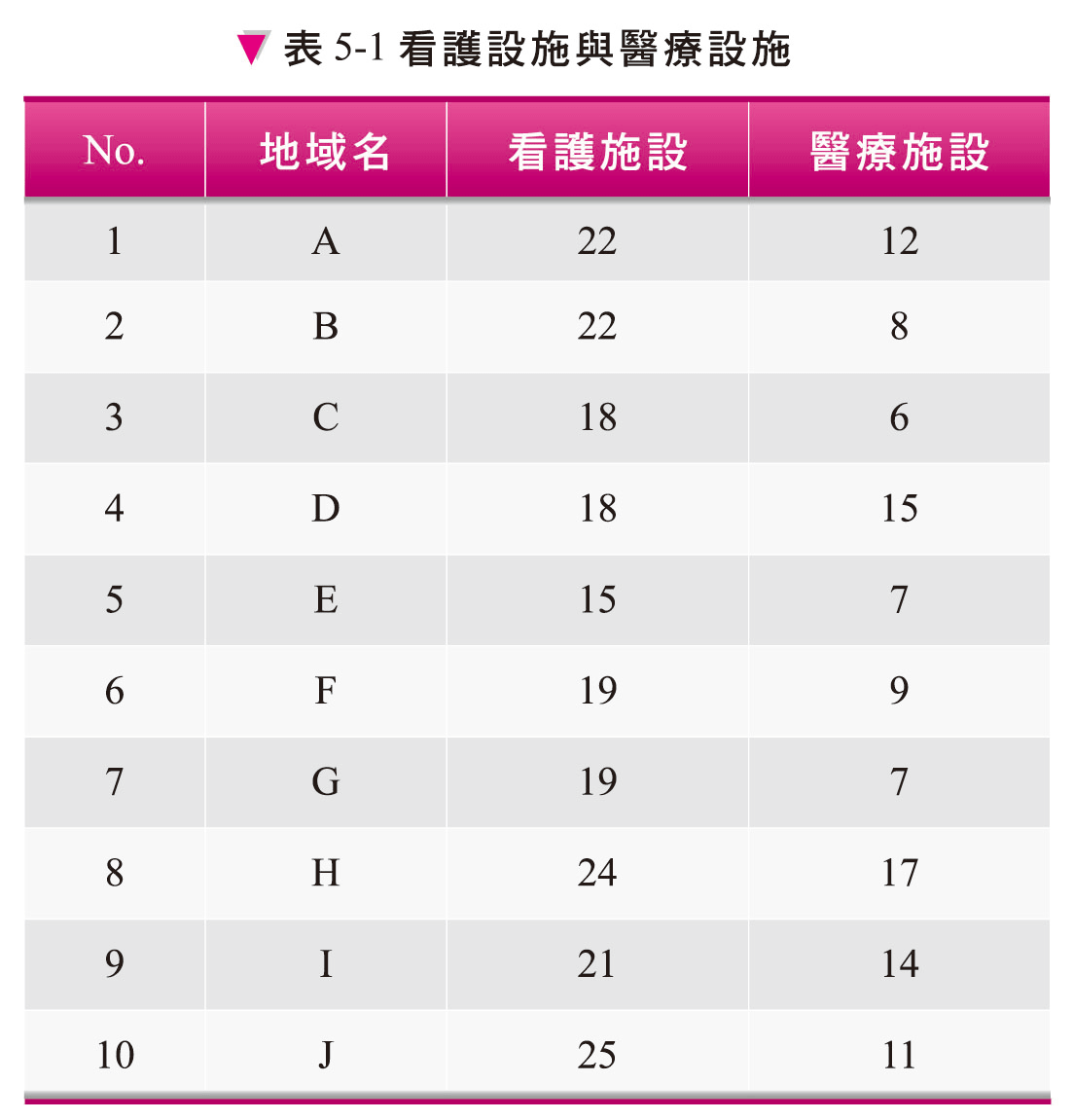 10
多變量分析 導論與應用
5.1.1 主成分分析事例
將此兩個變數的綜合特性以如(5.3)式的一次式來表示，並將此一次式稱為「主成分」。
(5.3)
11
多變量分析 導論與應用
5.1.1 主成分分析事例
12
多變量分析 導論與應用
5.2 何謂主成分
統計處理第一步是圖形表示。
表5-1的數據之圖形表示，即為如圖5-1的散布圖。
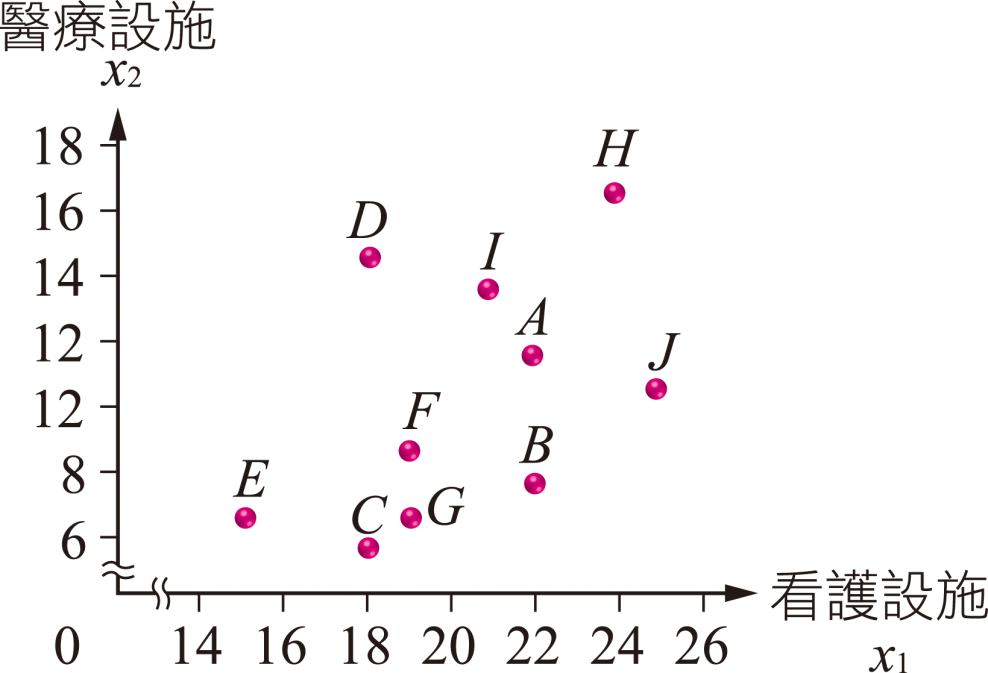 13
多變量分析 導論與應用
圖5-1
5.2 何謂主成分
14
多變量分析 導論與應用
5.2 何謂主成分
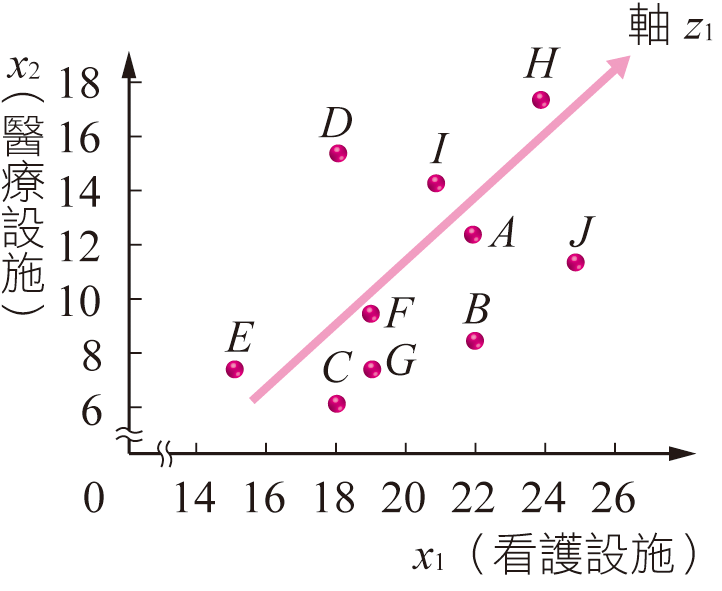 15
圖5-2
多變量分析 導論與應用
5.2 何謂主成分
16
多變量分析 導論與應用
5.2 何謂主成分
17
多變量分析 導論與應用
5.2 何謂主成分
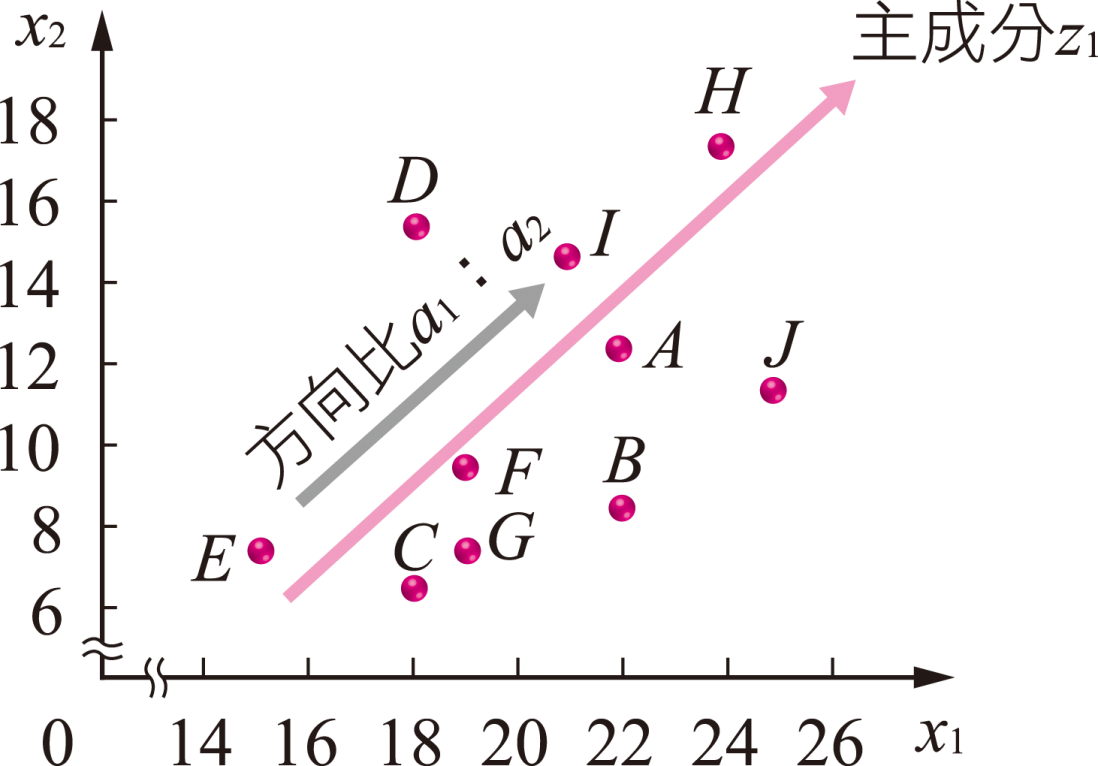 圖5-3
18
多變量分析 導論與應用
5.3 主成分的求法(1)──        資訊損失量的最小化
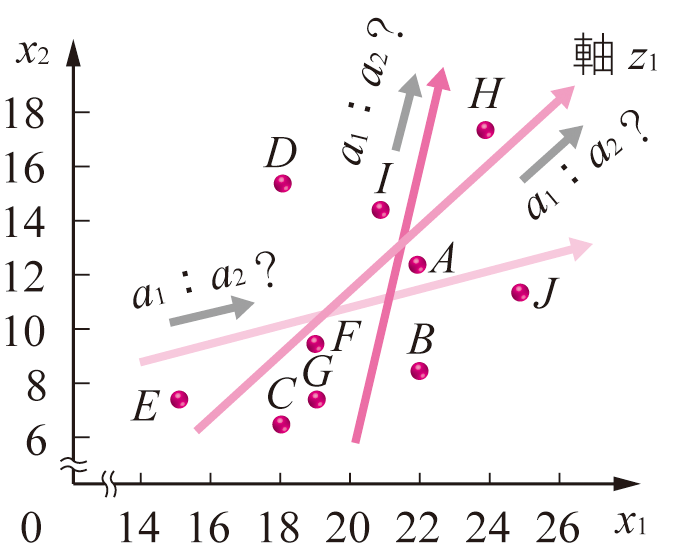 19
多變量分析 導論與應用
圖5-4
5.3 主成分的求法(1)──        資訊損失量的最小化
20
多變量分析 導論與應用
5.3 主成分的求法(1)──        資訊損失量的最小化
因此，從各數據畫出垂線後即如圖5-5所示。
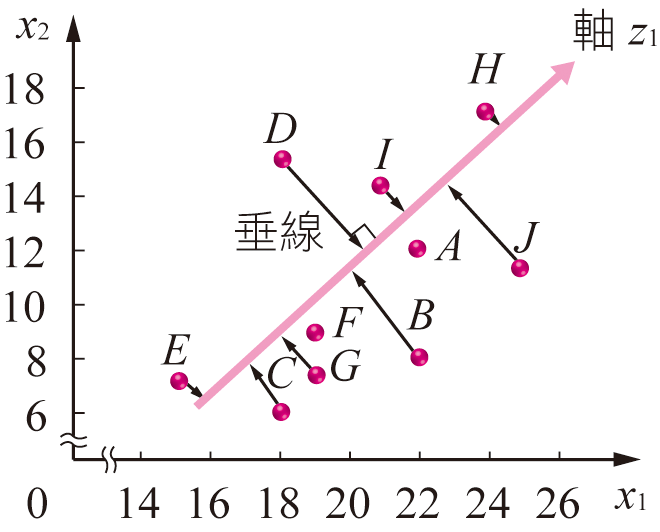 圖5-5
21
多變量分析 導論與應用
5.3 主成分的求法(1)──        資訊損失量的最小化
然而，此時發生了讓人困擾的問題，那就是「資訊的損失」！將原本二次元上的數據移動到一次元上，所以原先的數據略有損失。則哪一部分出現損失呢？請參考圖5-6所示。
22
多變量分析 導論與應用
5.3 主成分的求法(1)──        資訊損失量的最小化
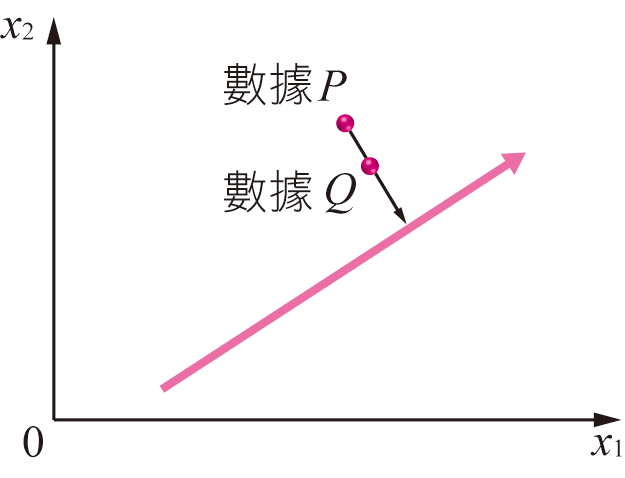 圖5-6
23
多變量分析 導論與應用
5.3 主成分的求法(1)──        資訊損失量的最小化
24
多變量分析 導論與應用
5.3 主成分的求法(1)──        資訊損失量的最小化
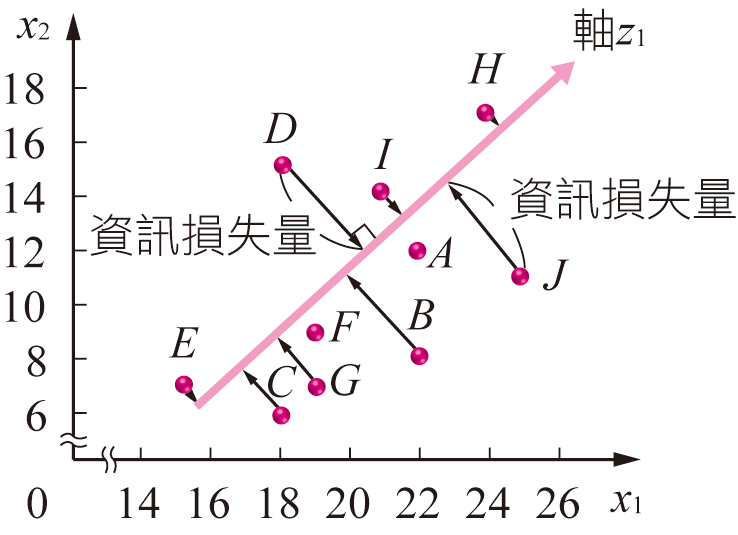 圖5-7
25
多變量分析 導論與應用
5.3 主成分的求法(1)──        資訊損失量的最小化
26
多變量分析 導論與應用
5.3 主成分的求法(1)──        資訊損失量的最小化
(5.8)
27
多變量分析 導論與應用
5.3 主成分的求法(1)──        資訊損失量的最小化
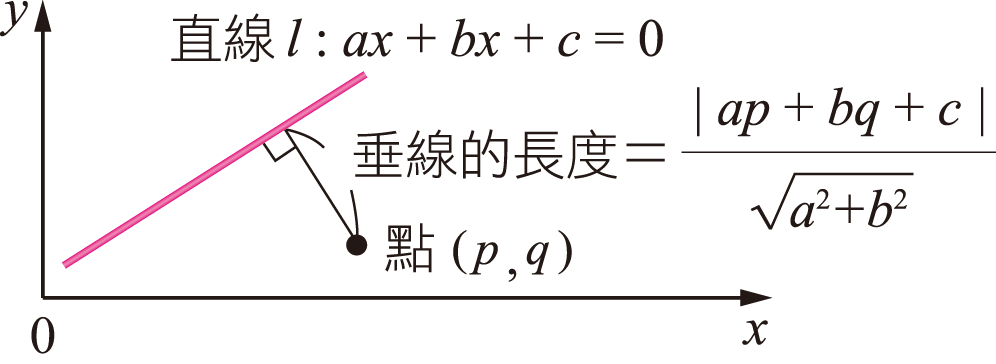 圖5-8
28
多變量分析 導論與應用
29
多變量分析 導論與應用
30
多變量分析 導論與應用
31
多變量分析 導論與應用
5.4 解釋主成分
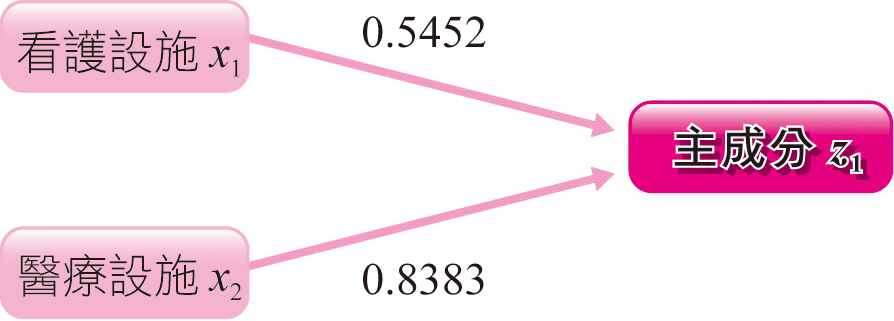 32
多變量分析 導論與應用
5.4 解釋主成分
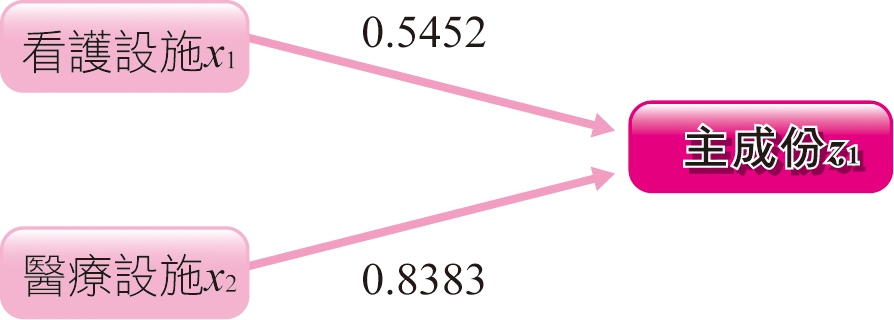 33
多變量分析 導論與應用
5.4 解釋主成分
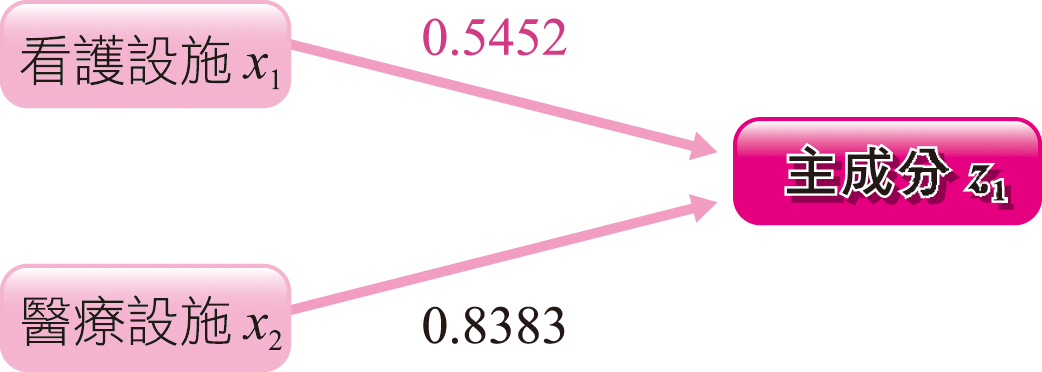 34
多變量分析 導論與應用
5.4 解釋主成分
35
多變量分析 導論與應用
5.4 解釋主成分
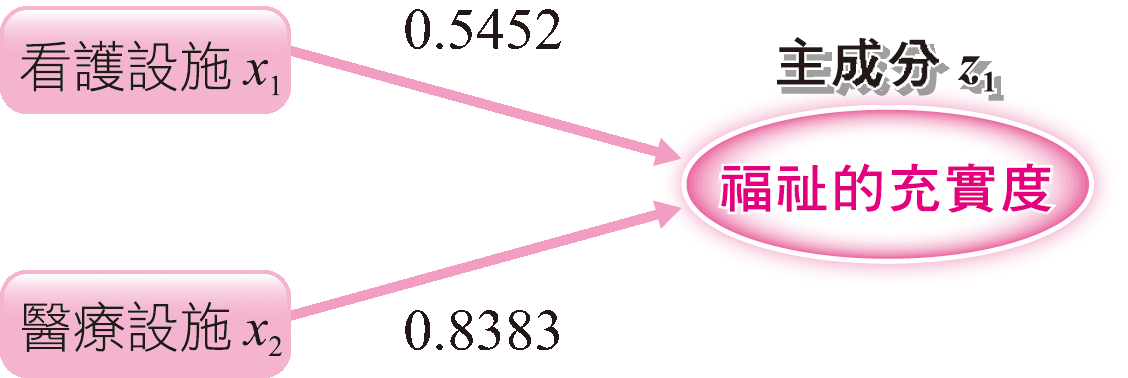 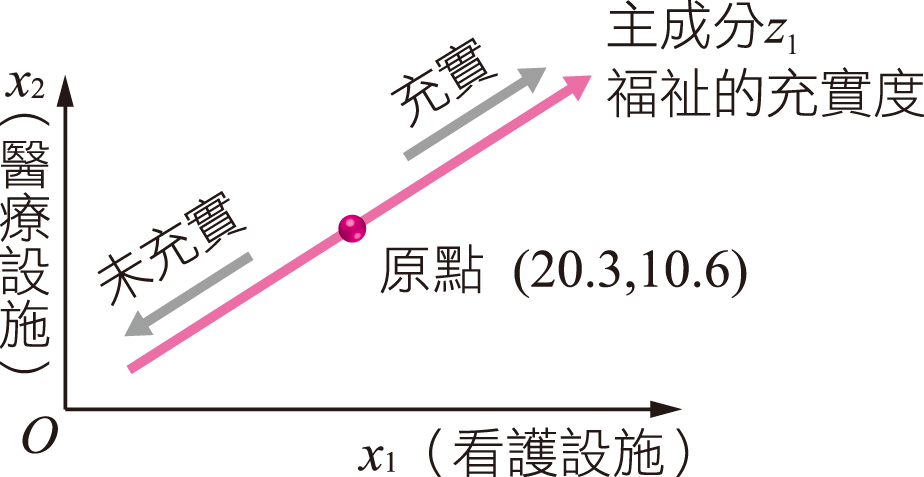 36
多變量分析 導論與應用
5.5 貢獻率與累積貢獻率
37
多變量分析 導論與應用
5.5 貢獻率與累積貢獻率
38
多變量分析 導論與應用
5.5 貢獻率與累積貢獻率
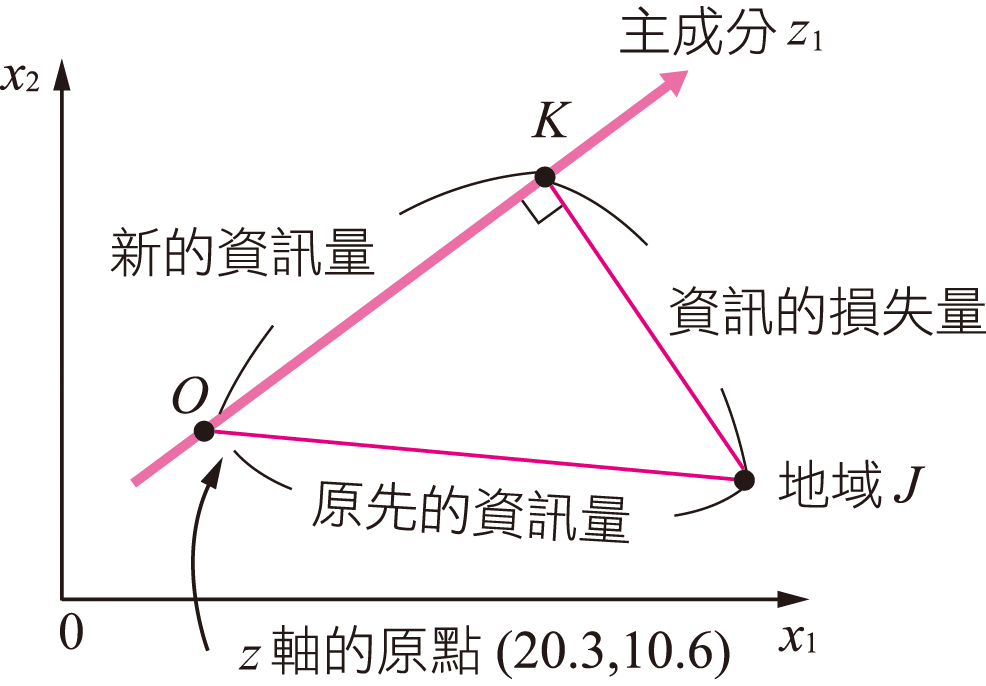 圖5-15
39
多變量分析 導論與應用
5.5 貢獻率與累積貢獻率
40
多變量分析 導論與應用
5.5 貢獻率與累積貢獻率
41
多變量分析 導論與應用
5.5 貢獻率與累積貢獻率
42
多變量分析 導論與應用
5.5 貢獻率與累積貢獻率
43
多變量分析 導論與應用
5.5 貢獻率與累積貢獻率
44
多變量分析 導論與應用
5.6 定義主成分分數
45
多變量分析 導論與應用
5.6 定義主成分分數
46
多變量分析 導論與應用
5.6 定義主成分分數
(5.24)
註：新的資訊是地域J的主成分分數
(principal component score) 。
47
多變量分析 導論與應用
5.6 定義主成分分數
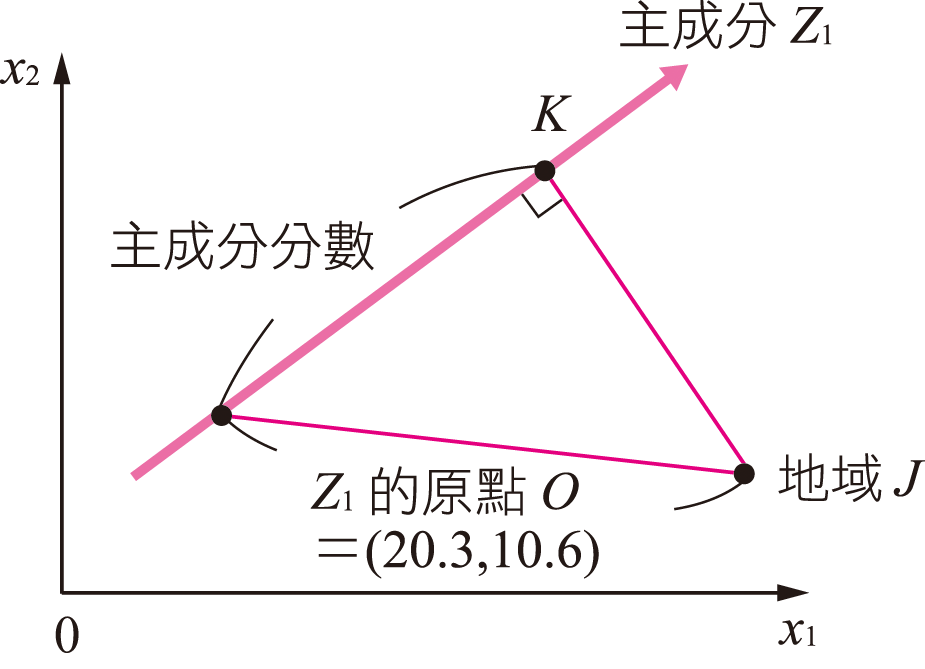 圖5-16 主成分分數的定義
48
多變量分析 導論與應用
5.6 定義主成分分數
說明
試計算下列式子。
49
多變量分析 導論與應用
5.6 定義主成分分數
50
多變量分析 導論與應用
5.7 利用主成分分數排列是很方便的
表5-4的數據，是針對日本某一年的保險公司的股票、公債占有率外國證劵占有率、貸款占有率與外幣資產占有率等進行調查結果。
51
多變量分析 導論與應用
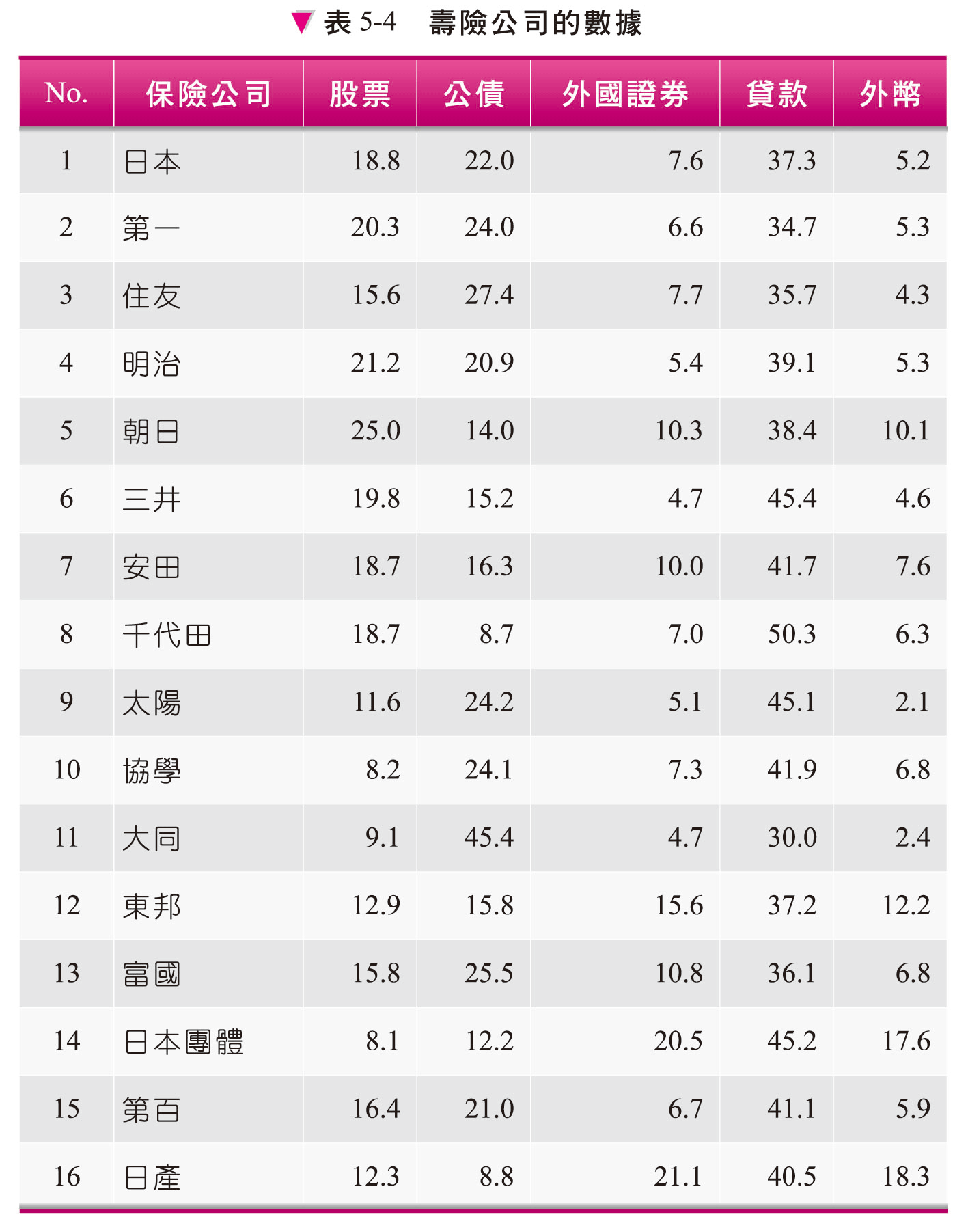 52
多變量分析 導論與應用
5.7 利用主成分分數排列是很方便的
根據表5-4數據，利用SPSS進行主成分分析之後，得出如表5-5的輸出結果。
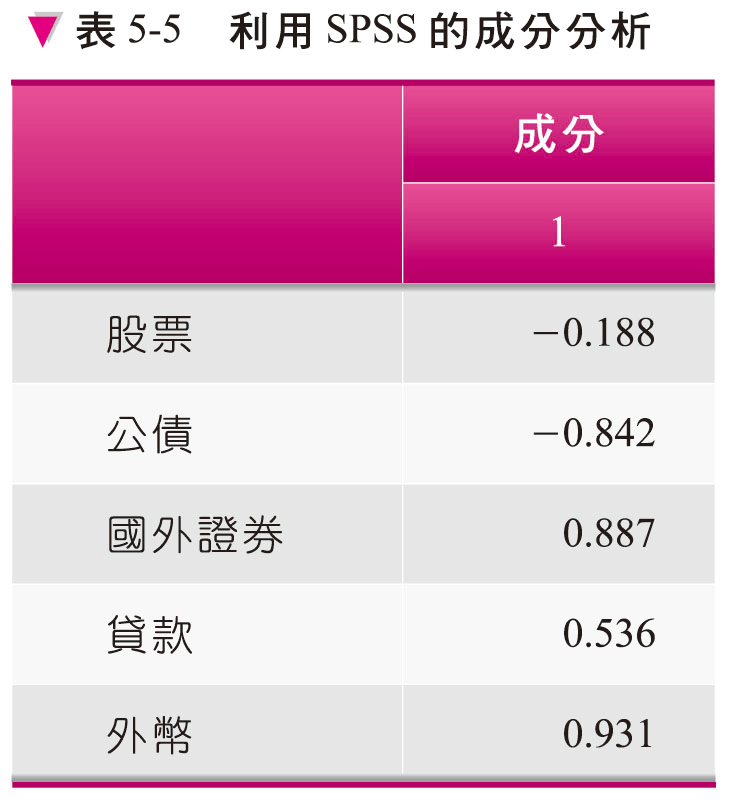 53
多變量分析 導論與應用
5.7 利用主成分分數排列是很方便的
第1主成分是表示「保險公司的負向體力」，換言之，計算第1主成分分數時，分數高的保險公司具有負向的體力，因此意指容易倒閉的公司。
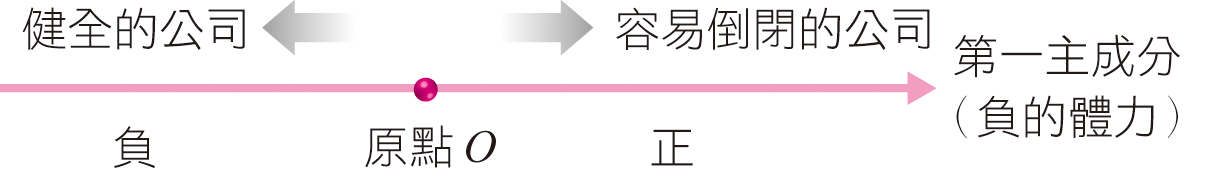 54
多變量分析 導論與應用
5.7 利用主成分分數排列是很方便的
因此，依第1主成分分數的大小順序將公司排序時，即可進行「容易倒閉的壽險公司之排列」。表5-6是將第1主成分分數由大而小之順序重新排列的結果。
55
多變量分析 導論與應用
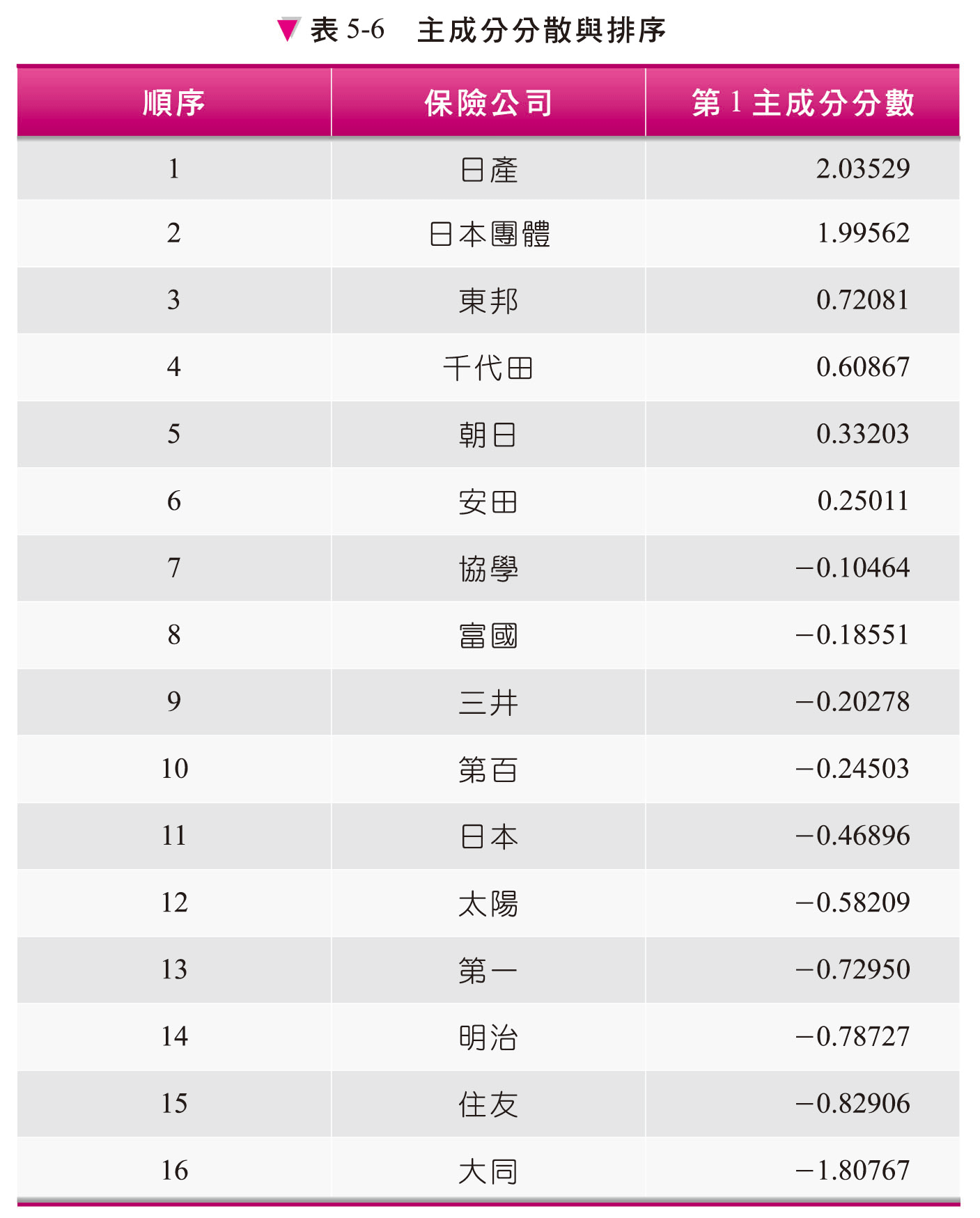 56
多變量分析 導論與應用
5.8 第1主成分與第2主成分
57
多變量分析 導論與應用
5.8 第1主成分與第2主成分
58
多變量分析 導論與應用
5.8 第1主成分與第2主成分
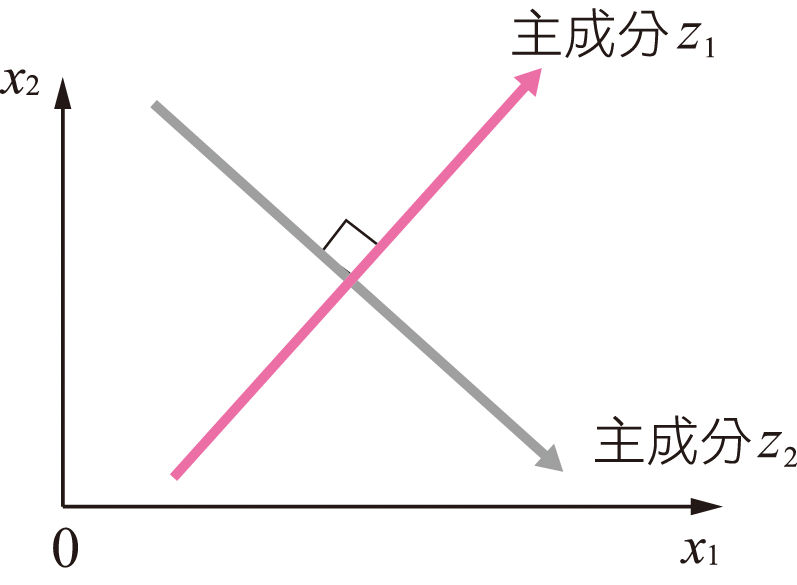 59
多變量分析 導論與應用
5.8 第1主成分與第2主成分
(5.26)
60
多變量分析 導論與應用
5.8 第1主成分與第2主成分
(5.27)
61
多變量分析 導論與應用
5.8 第1主成分與第2主成分
因此，當變數的個數有P個時，則「從第1主成分到第P主成分為止，主成分也存在有P個，將原來的資訊量分成此P個主成分」。
62
多變量分析 導論與應用
5.9 主成分的求法(2)──變異數的最大化
63
多變量分析 導論與應用
5.9 主成分的求法(2)──變異數的最大化
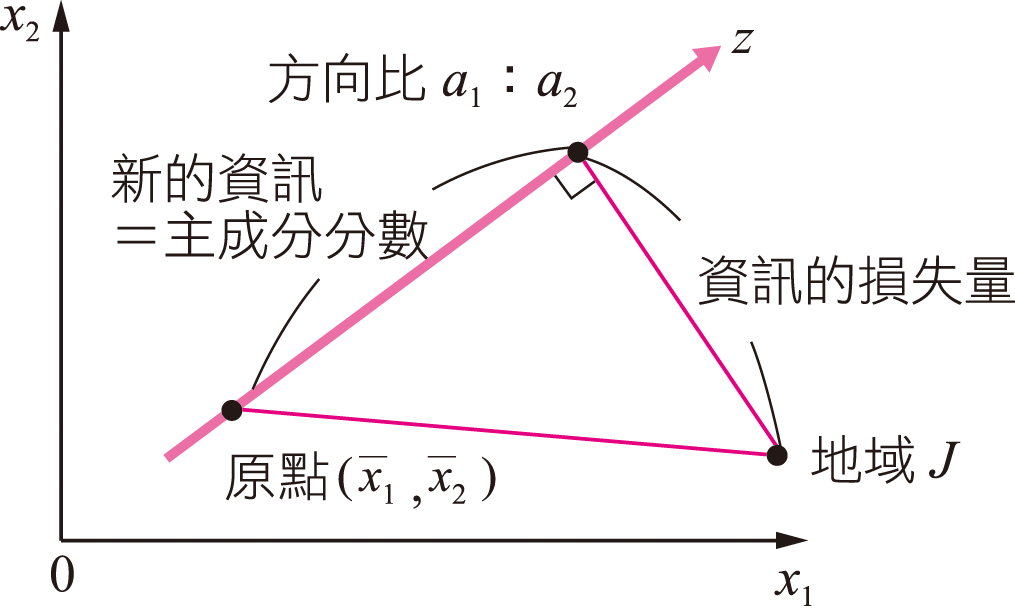 圖5-20
64
多變量分析 導論與應用
5.9 主成分的求法(2)──變異數的最大化
(5.28)
(5.29)
主成分分數z的變異數+
(5.30)
65
多變量分析 導論與應用
5.9 主成分的求法(2)──變異數的最大化
66
多變量分析 導論與應用
5.9 主成分的求法(2)──變異數的最大化
67
多變量分析 導論與應用
5.9 主成分的求法(2)──變異數的最大化
68
多變量分析 導論與應用
5.9 主成分的求法(2)──變異數的最大化
69
多變量分析 導論與應用
5.9 主成分的求法(2)──變異數的最大化
70
多變量分析 導論與應用
5.9 主成分的求法(2)──變異數的最大化
71
多變量分析 導論與應用
5.10 主成分分析受到單位的影響
試使用表5-7的數據，進行主成分分析。
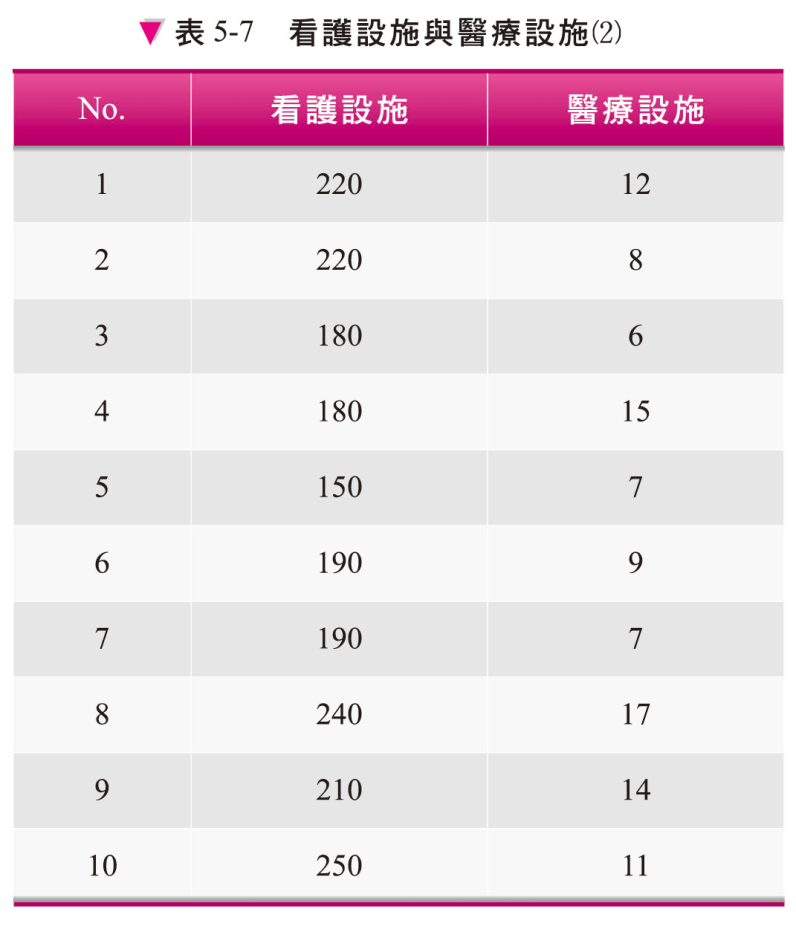 72
多變量分析 導論與應用
5.10 主成分分析受到單位的影響
即為如下列式子表示：
73
多變量分析 導論與應用
5.10 主成分分析受到單位的影響
74
多變量分析 導論與應用
5.10 主成分分析受到單位的影響
75
多變量分析 導論與應用
5.10 主成分分析受到單位的影響
事實上表5-1的數據等於表5-7的數據。
表5-1與表5-7，在看護設施上有10倍的差異，表5-1的看護設施數──每一萬人等於表5-7的看護設施──每十萬人。
因此，數據的內容是相同的！亦即，可知「主成分受到變數單位的影響」。
76
多變量分析 導論與應用
5.10 主成分分析受到單位的影響
77
多變量分析 導論與應用
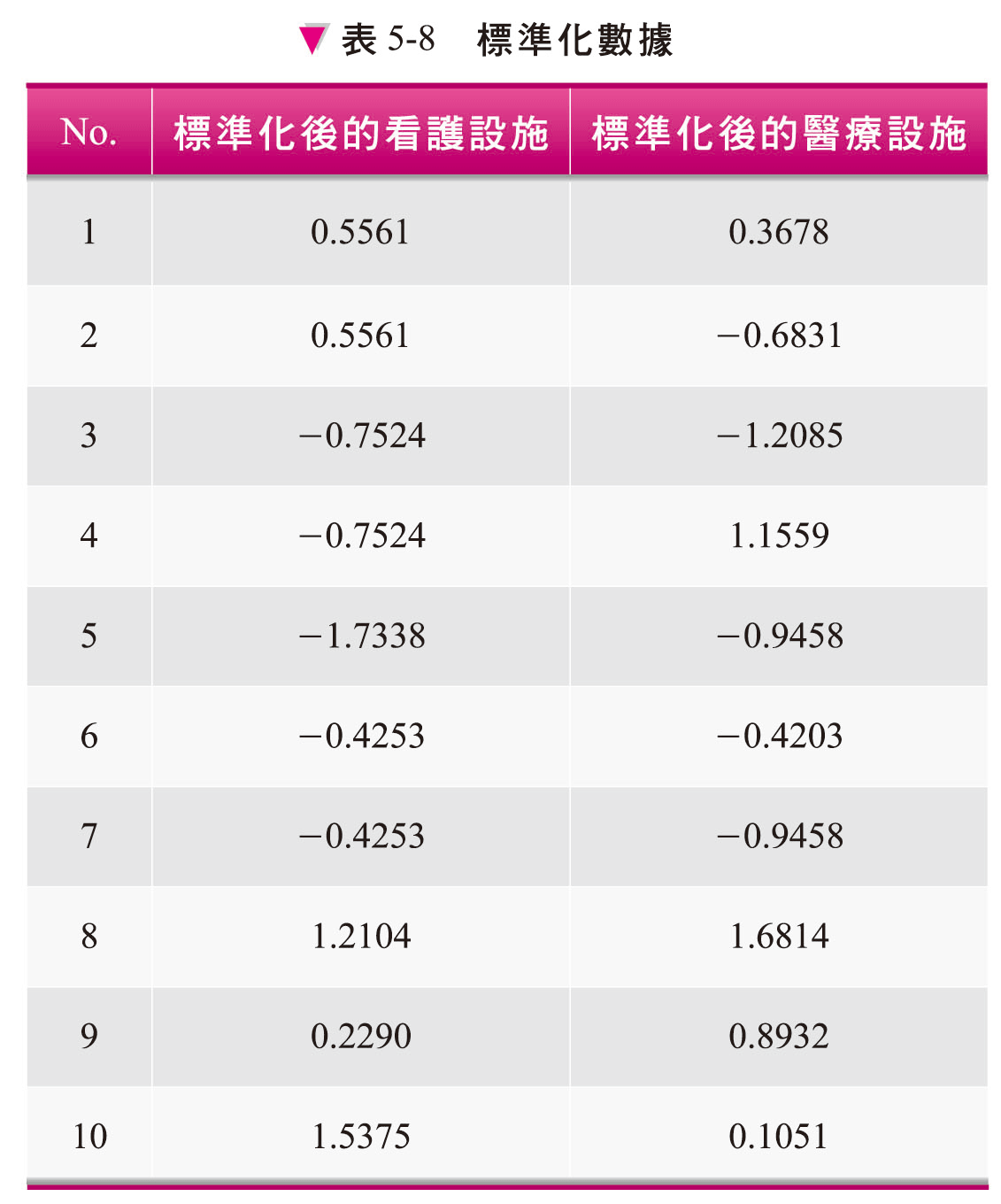 78
多變量分析 導論與應用
5.10 主成分分析受到單位的影響
79
多變量分析 導論與應用
5.10 主成分分析受到單位的影響
即為如下列式子所示：
80
多變量分析 導論與應用
5.10 主成分分析受到單位的影響
81
多變量分析 導論與應用
5.10 主成分分析受到單位的影響
相關矩陣
標準化
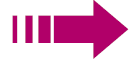 (5.33)
換言之，利用數據的標準化進行主成分分析即為「利用相關矩陣進行主成分分析」。
82
多變量分析 導論與應用
[Speaker Notes: 74]
5.11.1 主成分分析與多重共線性
複迴歸分析在獨立變數間如有多重共線性，會發生各種問題。最大的問題是「變異數共變異矩陣的逆矩陣不存在」，則在進行主成分分析時，是否會發生多重共線性?
83
多變量分析 導論與應用
5.11.1 主成分分析與多重共線性
試使用表5-9的數據，進行主成分分析。
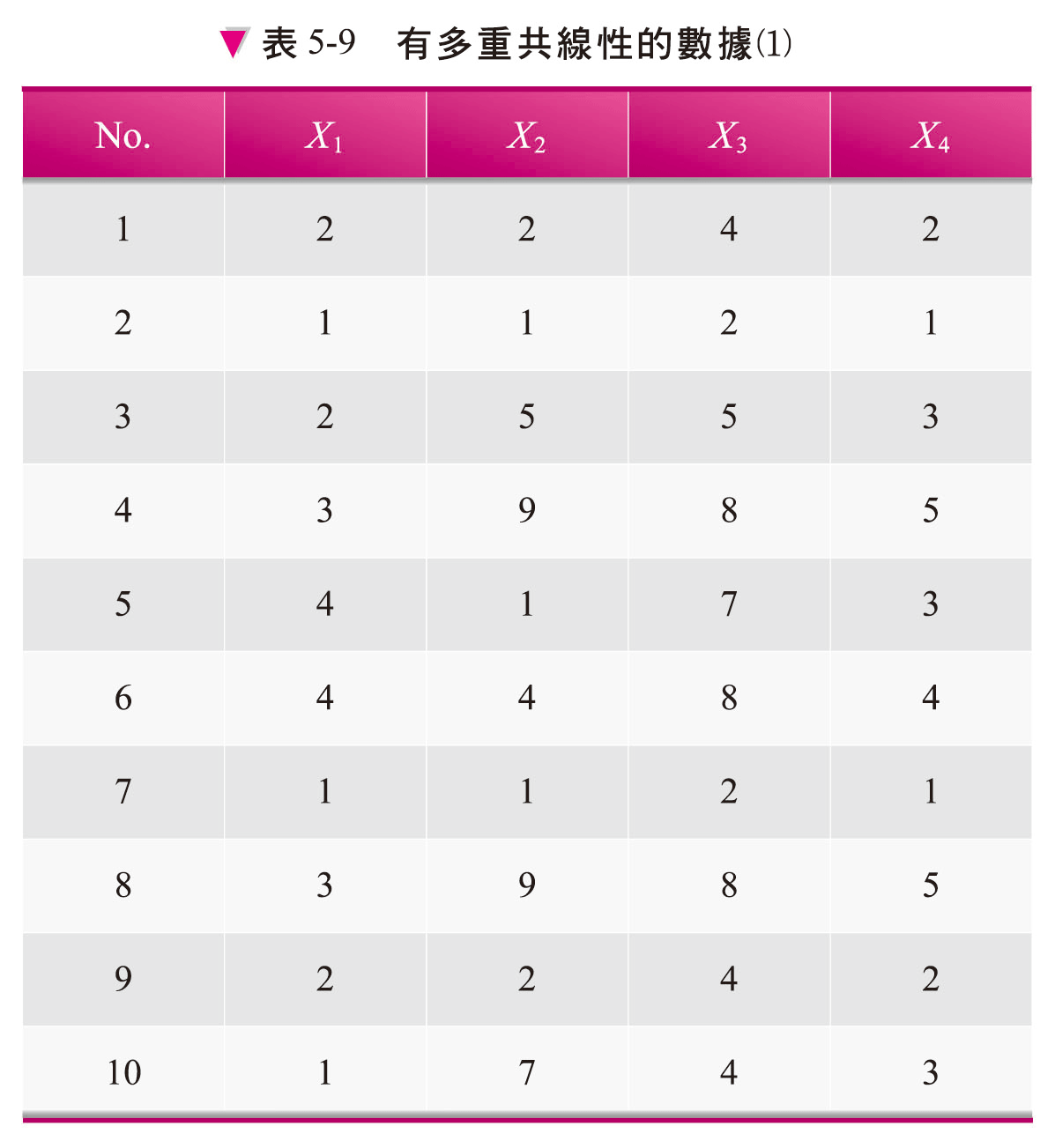 84
多變量分析 導論與應用
5.11.1 主成分分析與多重共線性
使用SPSS進行主成分分析時，得出如表5-10的輸出結果。






註:因子抽出法：主成分分析。
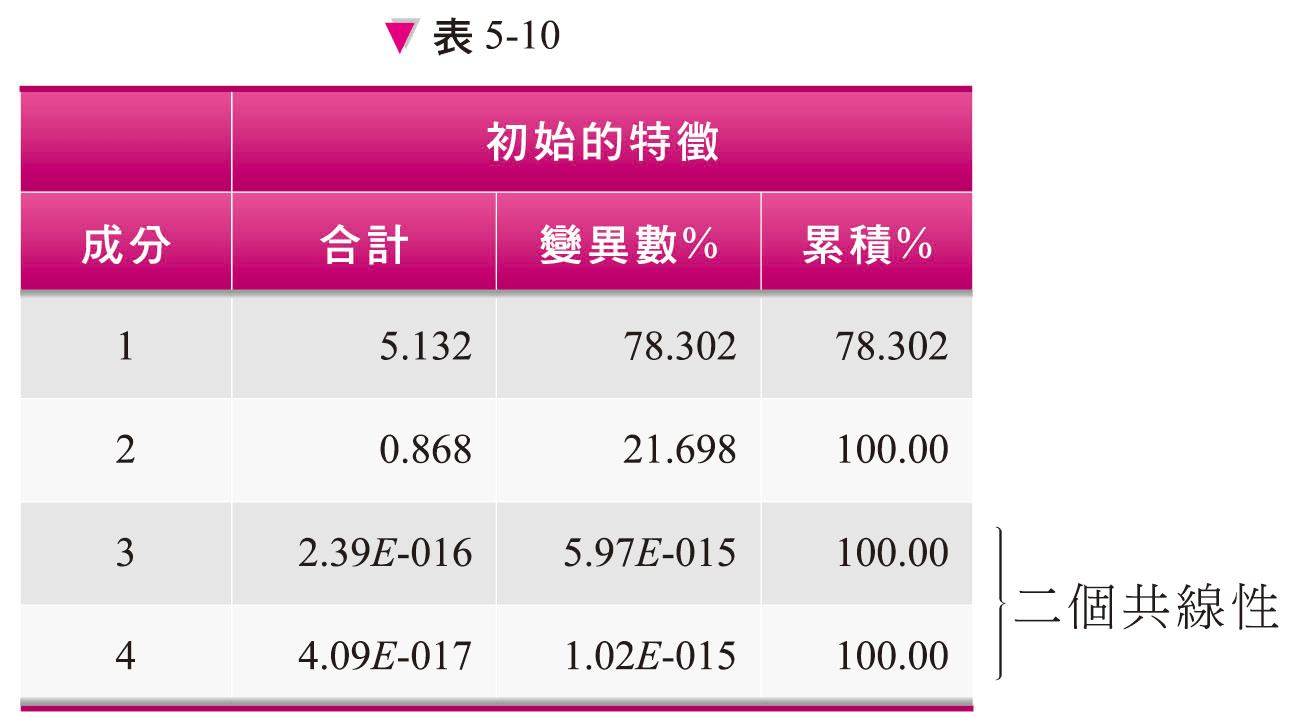 85
多變量分析 導論與應用
5.11.1 主成分分析與多重共線性
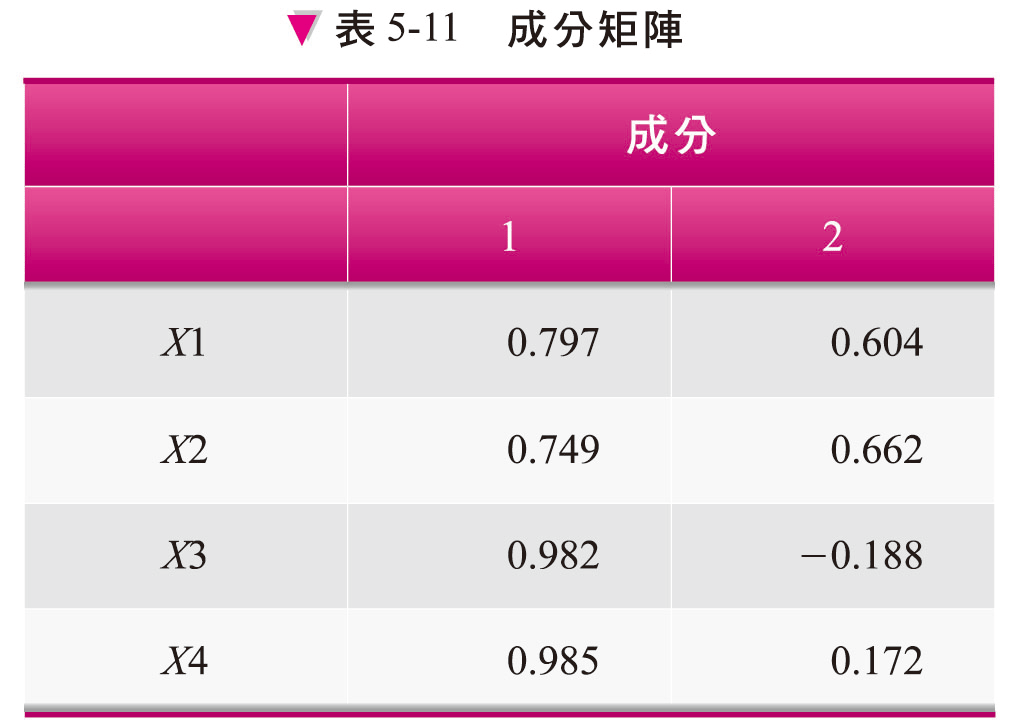 註:因子抽出法：主成分分析。
     (a)二個成分被萃取。
86
多變量分析 導論與應用
5.11.1 主成分分析與多重共線性
再使用表5-12的數據，進行主成分分析的觀察。
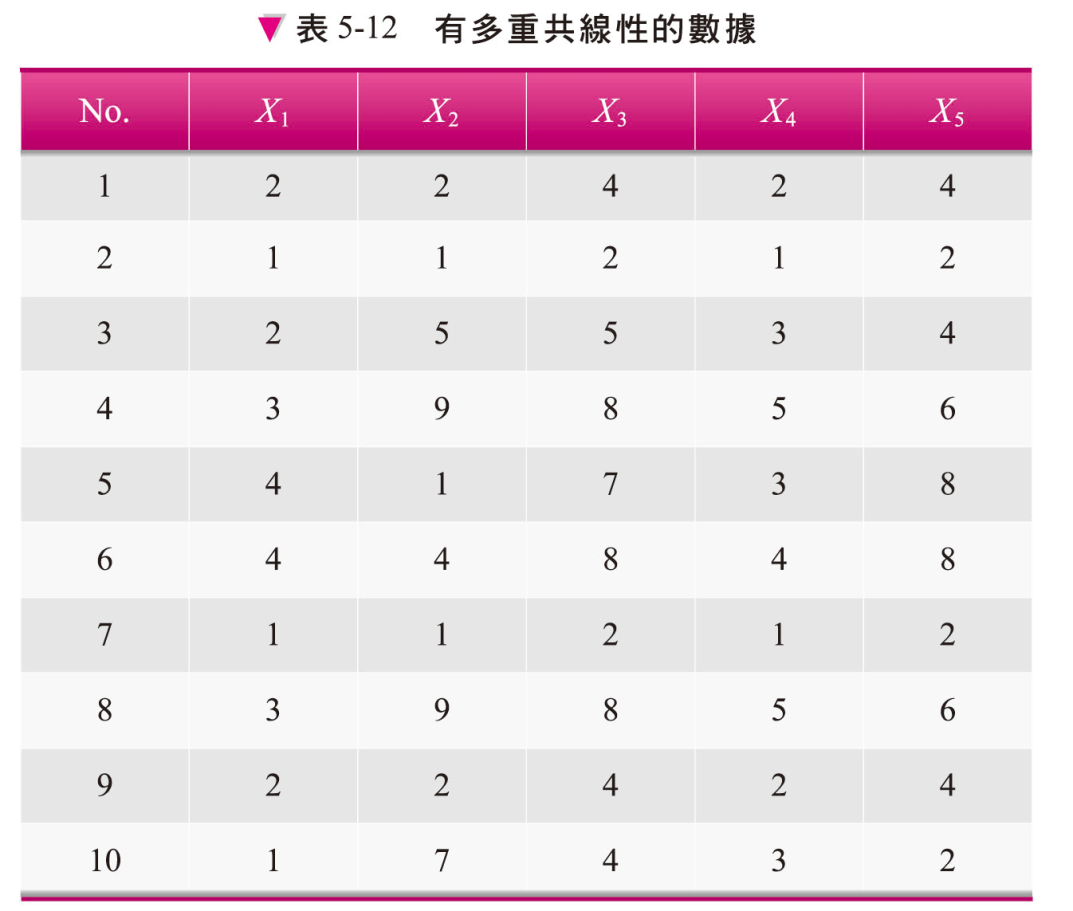 註:此數據的變異數共變異數矩陣的逆矩陣也不存在。
87
多變量分析 導論與應用
5.11.1 主成分分析與多重共線性
使用SPSS進行主成分分析時，得出如表5-13的輸出。
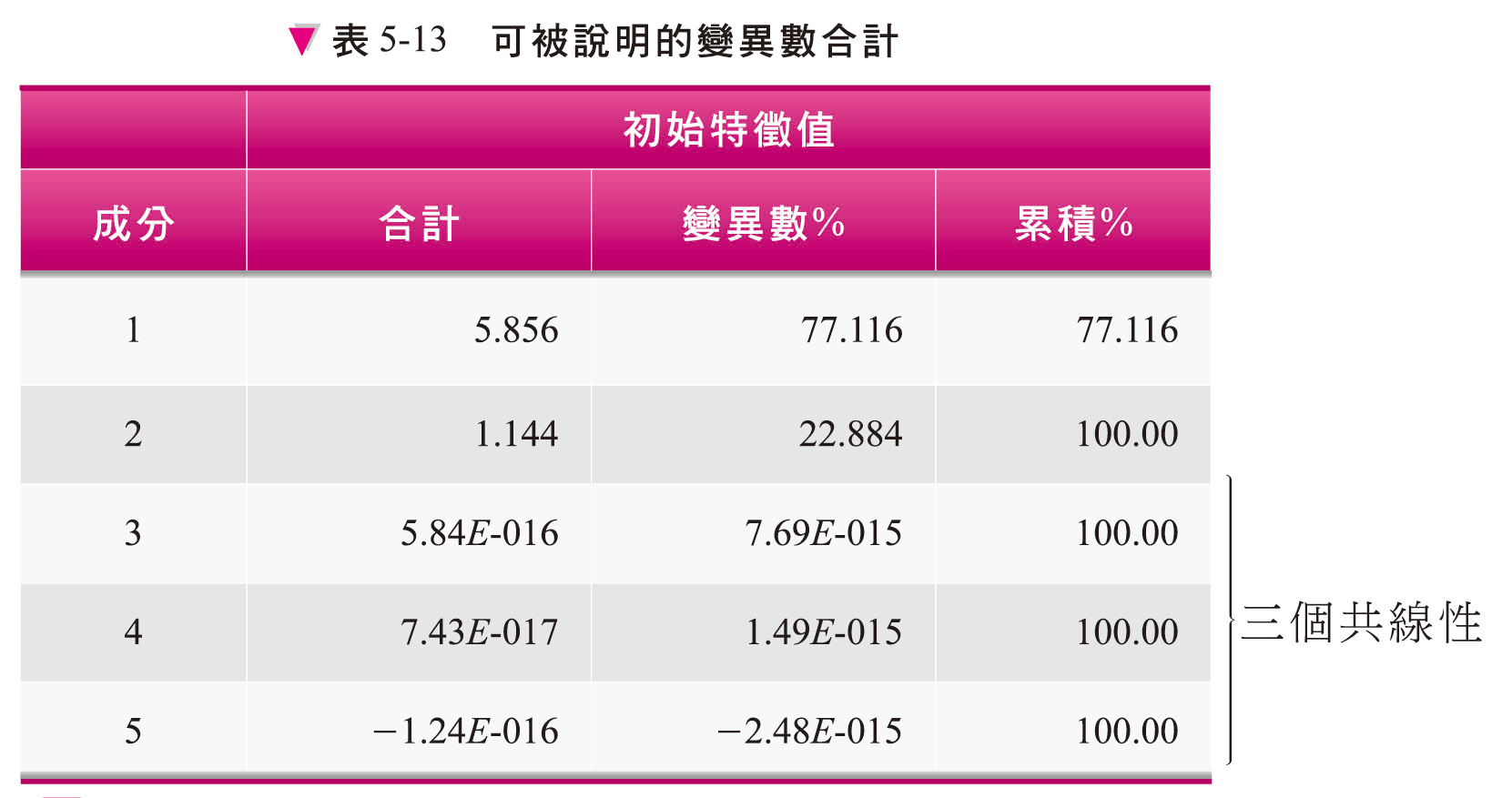 註:因子抽出法，主成成分分析。
(a)二個成分被抽出。
88
多變量分析 導論與應用
5.11.1 主成分分析與多重共線性
因此，主成分分析即使存在多重共線性，仍可求出特徵向量。
89
多變量分析 導論與應用
5.12 主成分分析的實踐
90
多變量分析 導論與應用
5.12 主成分分析的實踐
使用表5-14的數據，利用SPSS進行主成分分析觀察。下表5-14的數據式就16間生命保險公司調查從股票占有率到外匯資產占有率所得者，並試求16間生命保險公司的實力度等級。
91
多變量分析 導論與應用
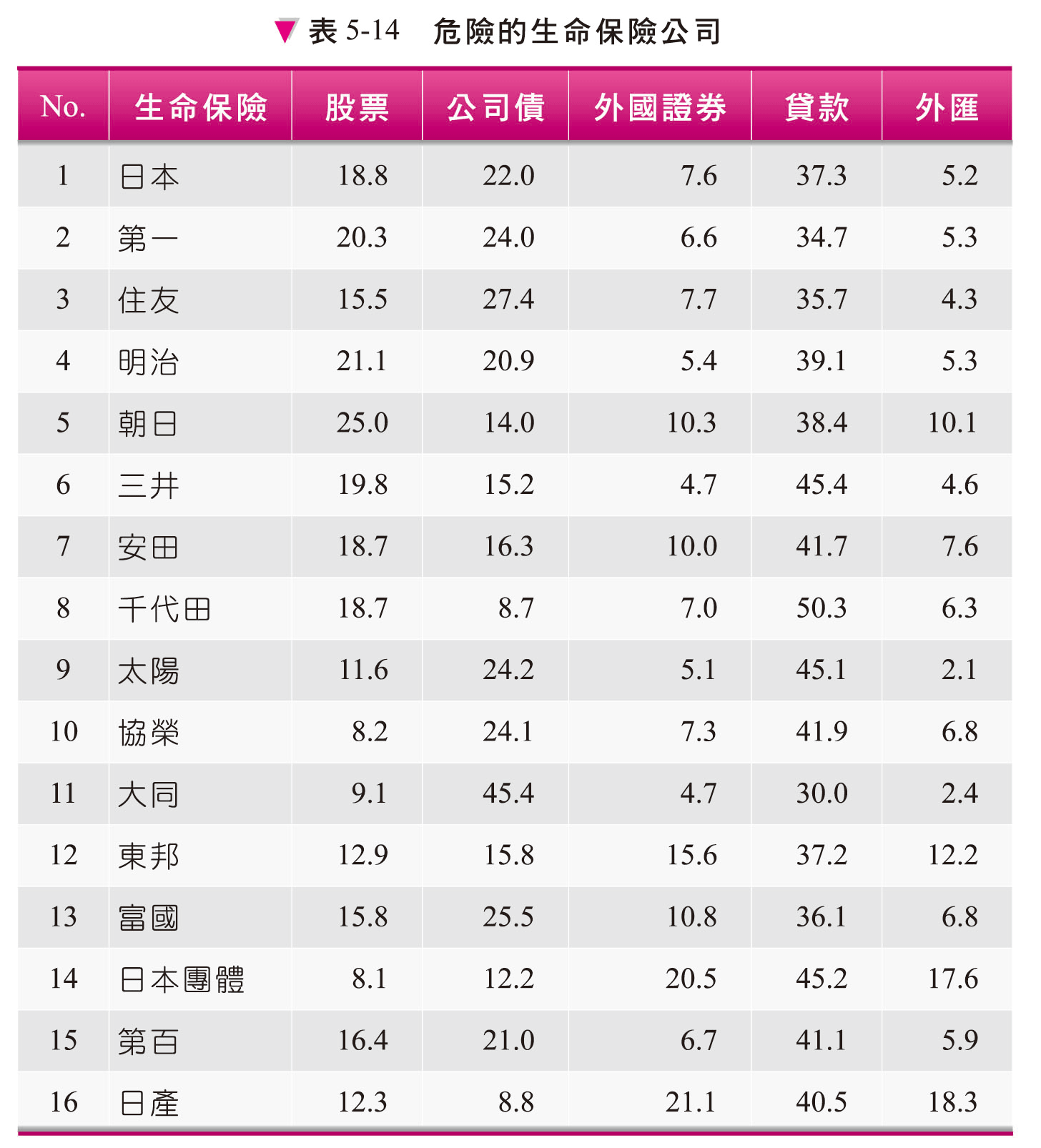 92
多變量分析 導論與應用
5.12 主成分分析的實踐
【數據輸入的類型】
表5-14的數據，如下圖5-21輸入。
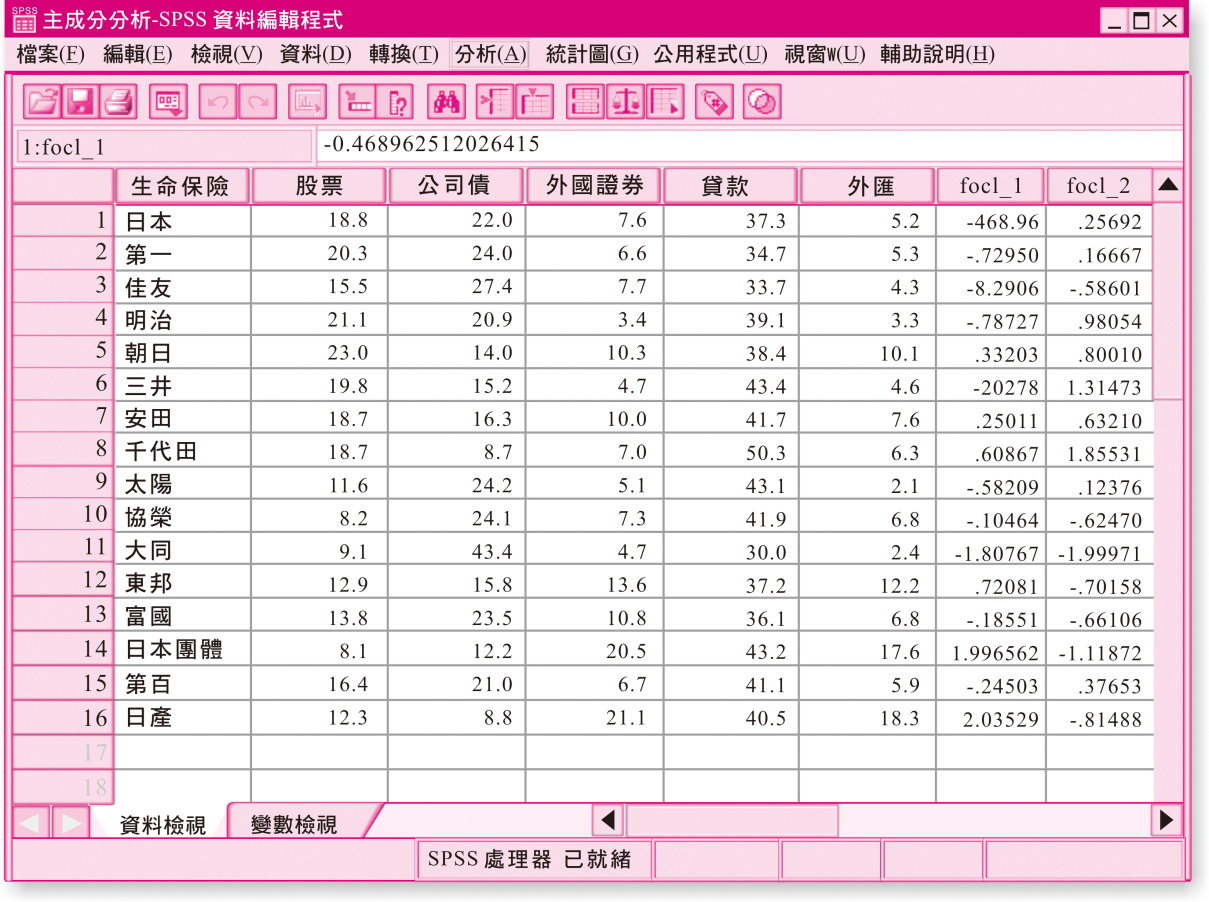 93
多變量分析 導論與應用
5.12 主成分分析的實踐
【統計處理的步驟】
步驟1
統計處理是從前面的狀態，以滑鼠點選分析(A)開始的。
選擇清單中之資料縮減(D)，按一下子清單的因子(F)。(如下圖)
94
多變量分析 導論與應用
5.12 主成分分析的實踐
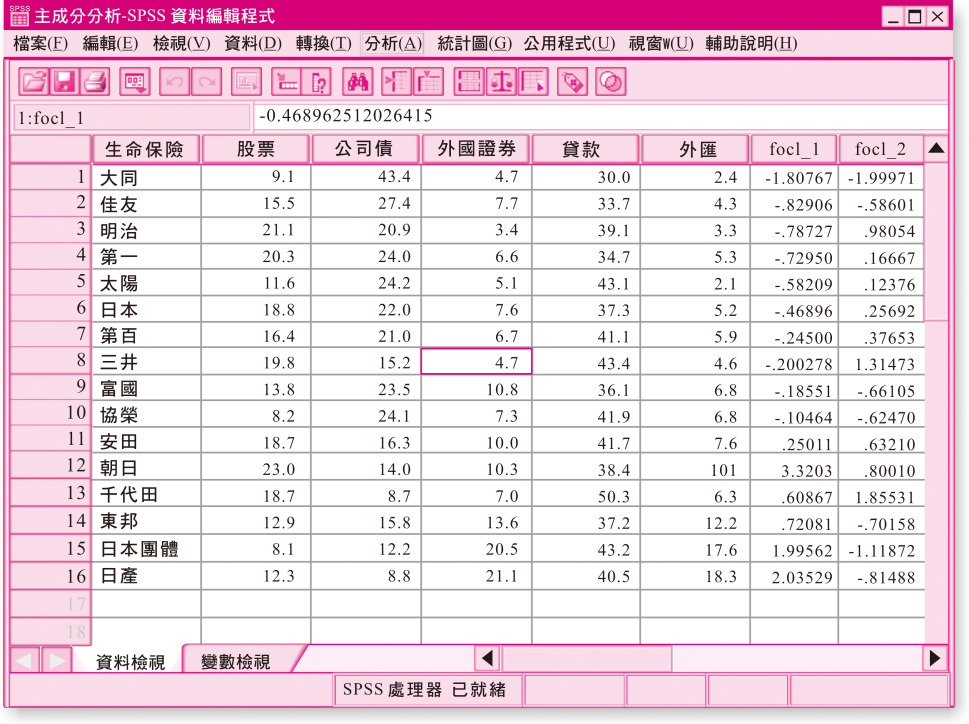 95
多變量分析 導論與應用
5.12 主成分分析的實踐
【統計處理的步驟】
步驟2
出現圖5-23畫面時，從股票到外匯要移動到變數(V)的方框之中。利用變數(V)的左側       ，生命保險的是文字型        
變數之意。
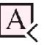 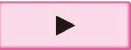 96
多變量分析 導論與應用
5.12 主成分分析的實踐
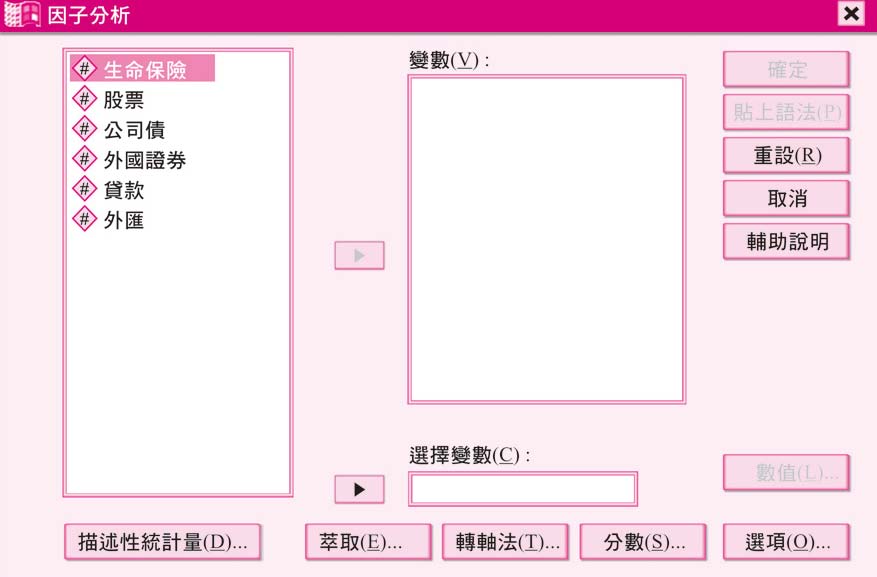 圖5-23
97
多變量分析 導論與應用
5.12 主成分分析的實踐
【統計處理的步驟】
步驟3
出現圖5-24畫面下的因子萃取(E)時，在分析的地方有相關矩陣(R)、共變異數矩陣(V)，因此選擇相關矩陣(R)，然後按繼續。
98
多變量分析 導論與應用
5.12 主成分分析的實踐
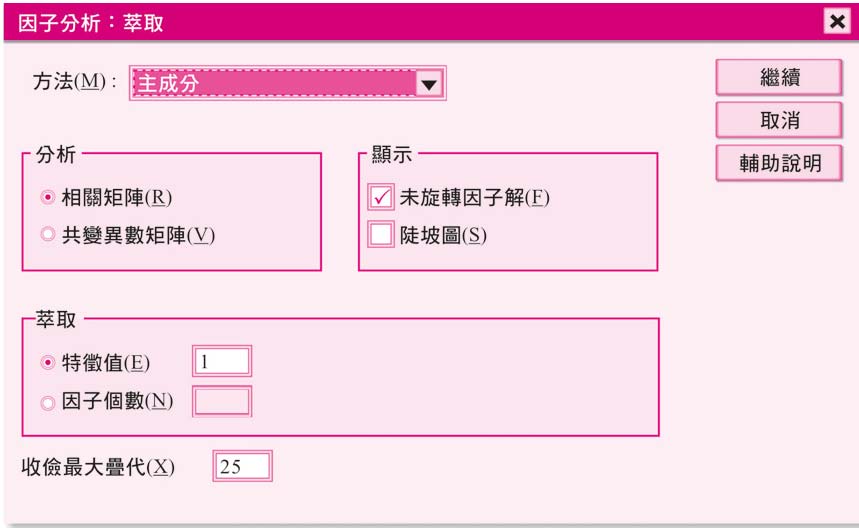 圖5-24
99
多變量分析 導論與應用
5.12 主成分分析的實踐
【統計處理的步驟】
步驟4
回到步驟2的畫面，因此按一下分數(S)時，變成如圖5-25所示。因此點選因素儲存成變數(S)、顯示因素分數係數矩陣(D) ，然後按           。
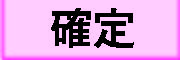 100
多變量分析 導論與應用
5.12 主成分分析的實踐
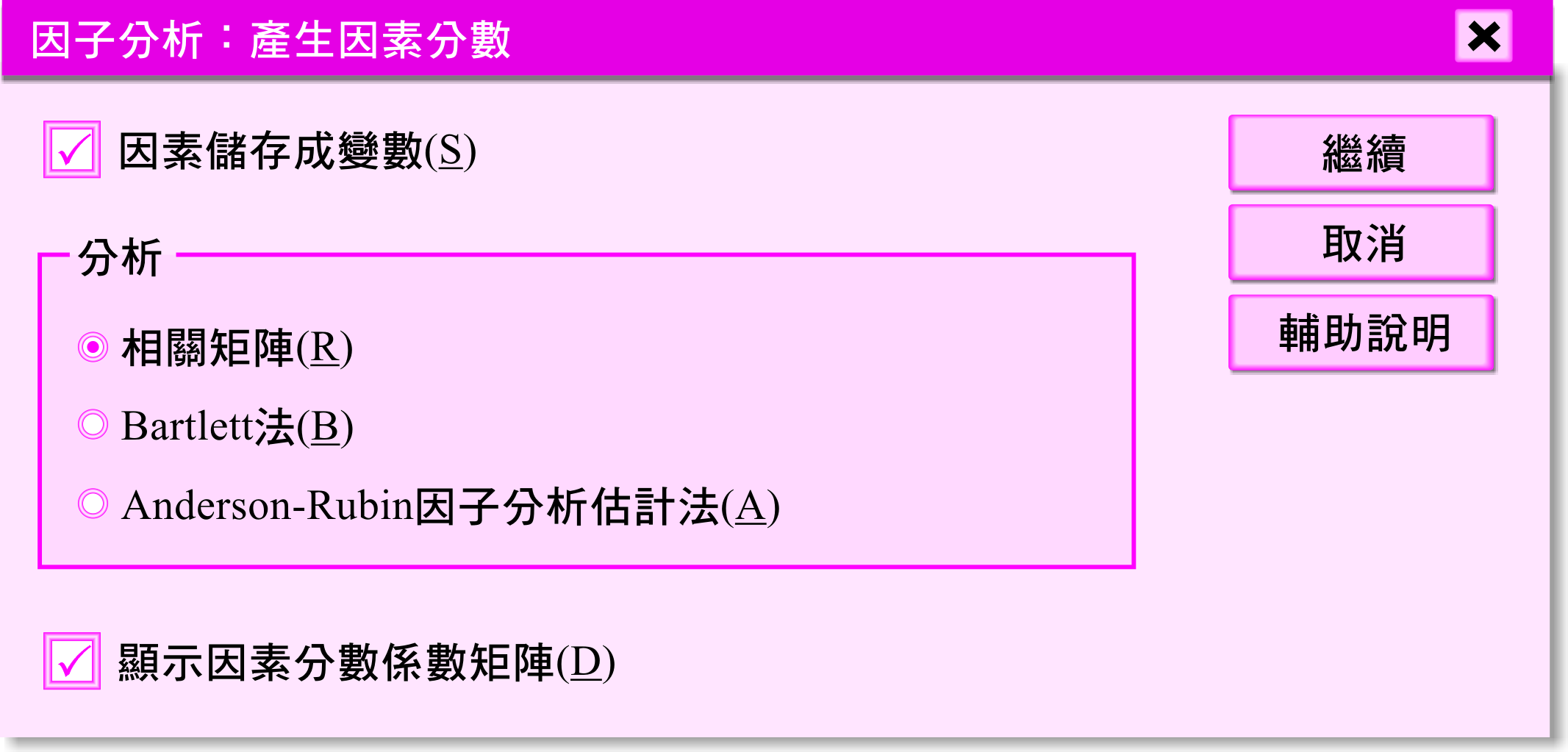 圖5-25
101
多變量分析 導論與應用
5.12 主成分分析的實踐
【統計處理的步驟】
步驟5
回到步驟2的畫面，因此試按轉軸法(T)時，變成如圖5-26所示。在顯示的地方按一下因子負荷圖(L)。
102
多變量分析 導論與應用
5.12 主成分分析的實踐
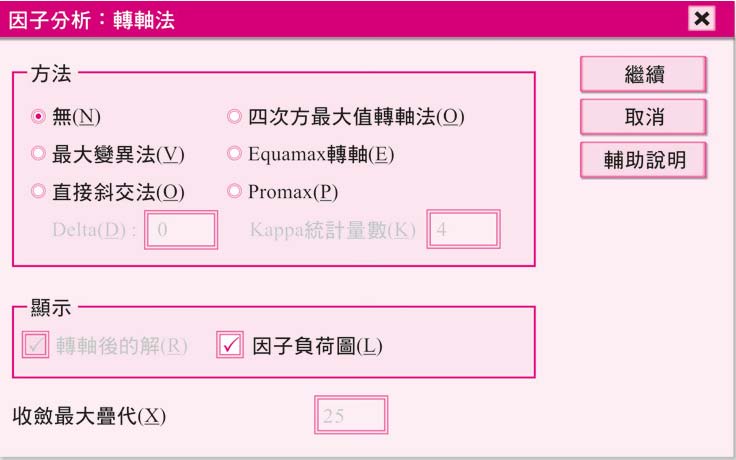 圖5-26
103
多變量分析 導論與應用
5.12 主成分分析的實踐
【統計處理的步驟】
步驟6
按一下           即回到圖5-27畫面，因此按           。
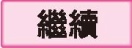 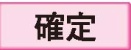 104
多變量分析 導論與應用
5.12 主成分分析的實踐
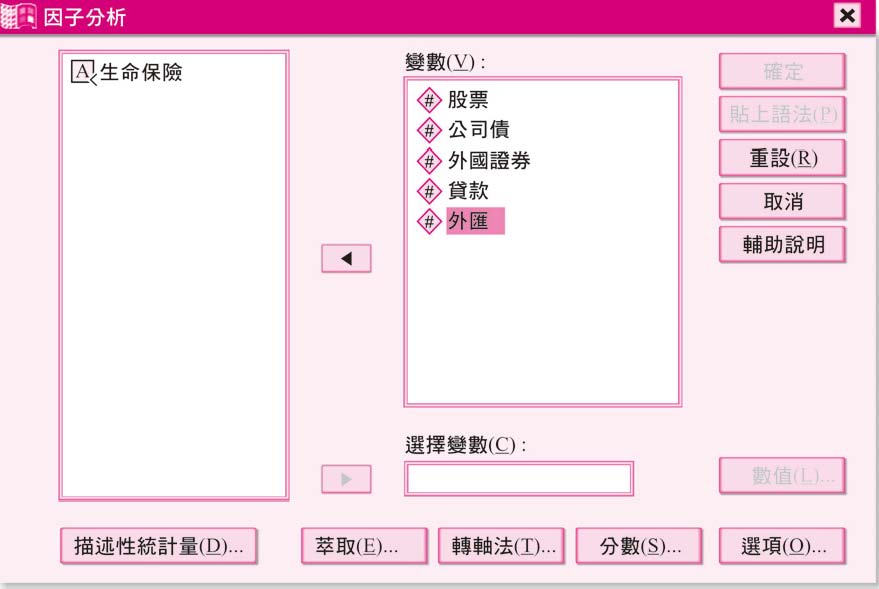 圖5-27
105
多變量分析 導論與應用
5.12 主成分分析的實踐
【SPSS輸出‧1】
因子分析：
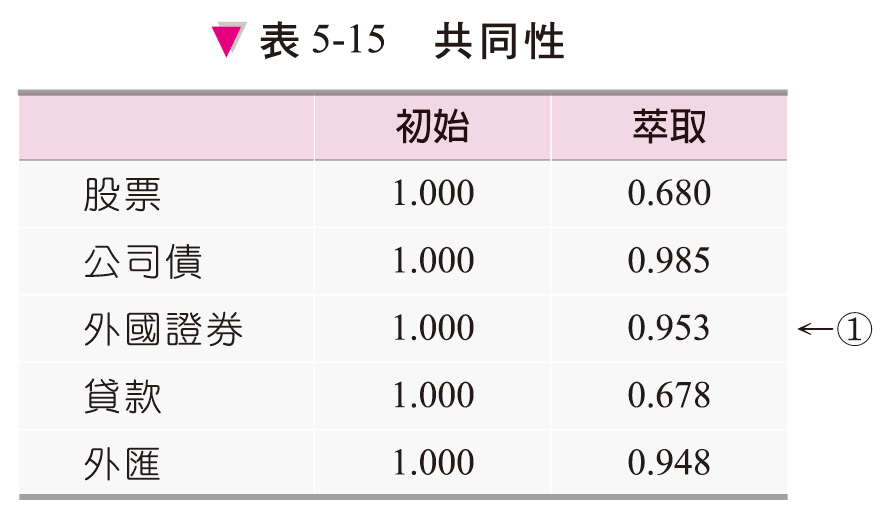 註:萃取法：主成分分析。
106
多變量分析 導論與應用
5.12 主成分分析的實踐
【SPSS輸出‧1】
因子分析：
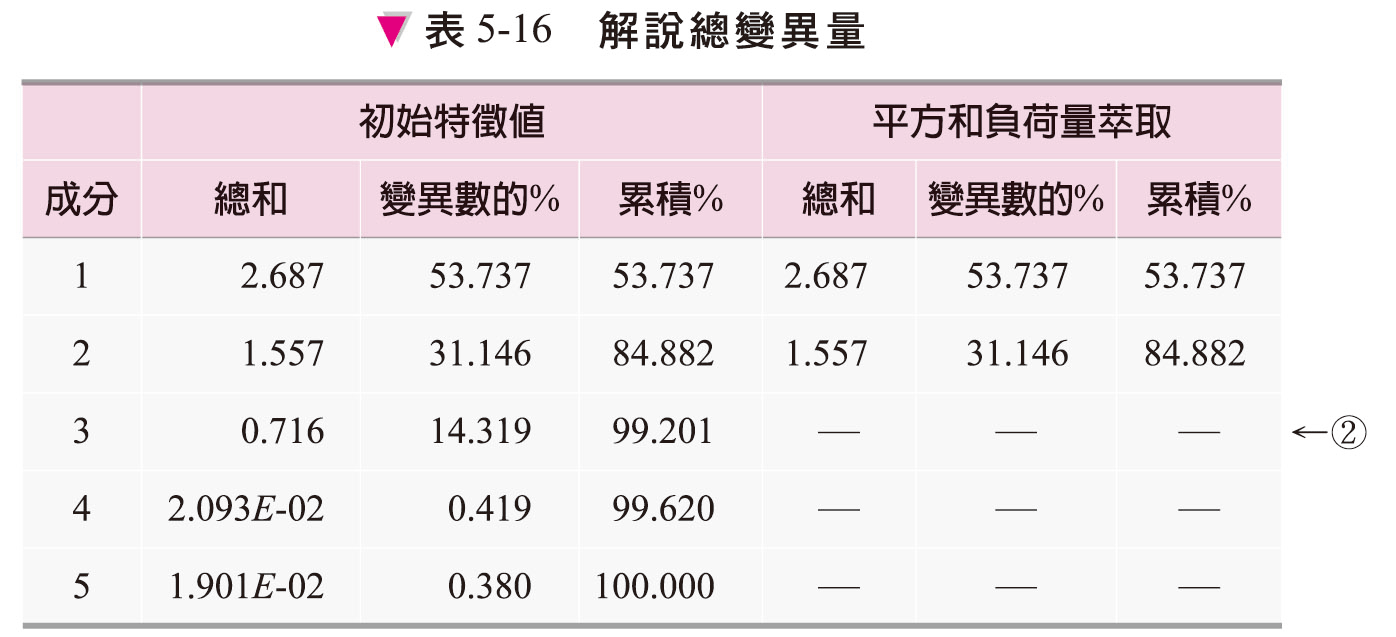 註:萃取法：主成分分析。
107
多變量分析 導論與應用
5.12 主成分分析的實踐
【SPSS輸出‧1】
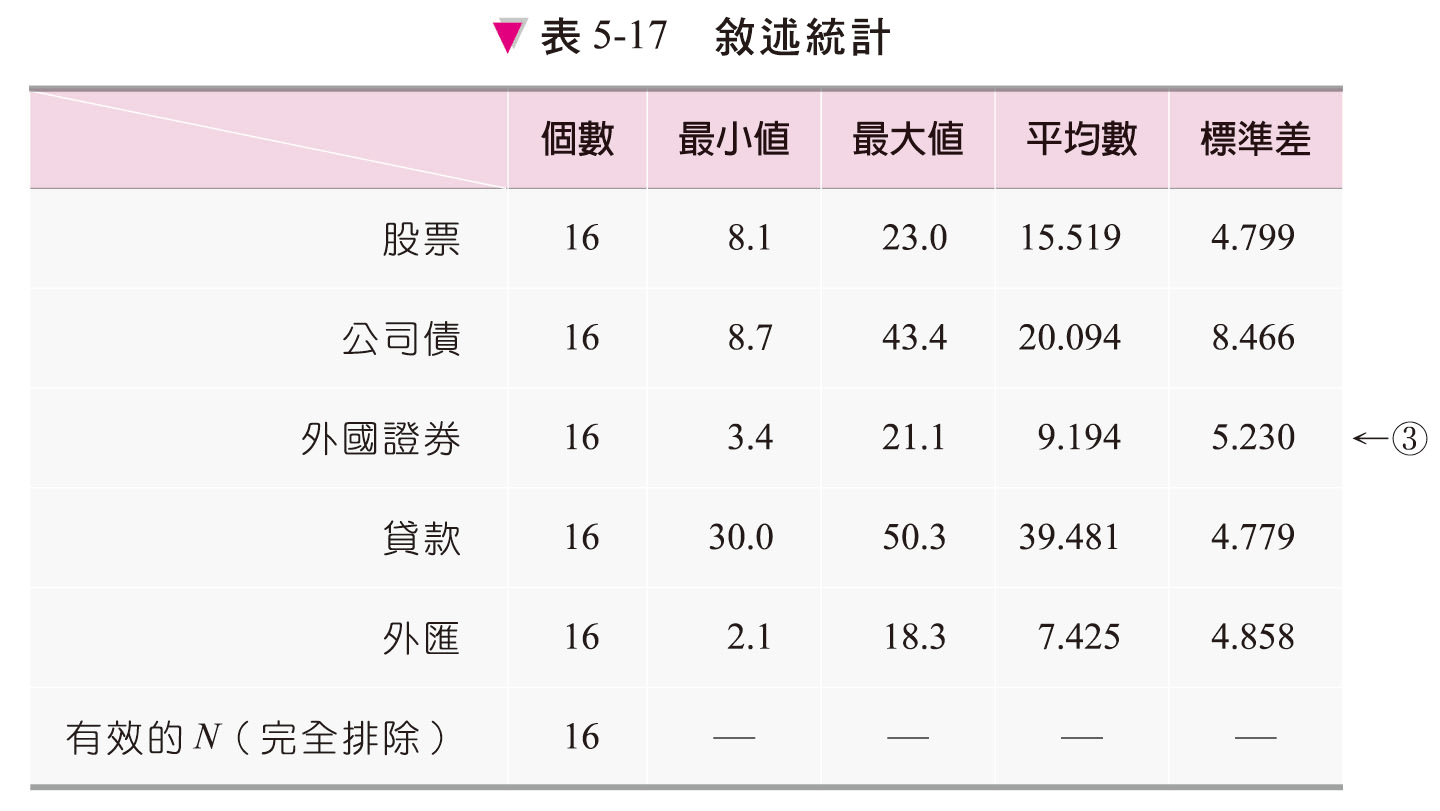 108
多變量分析 導論與應用
5.12 主成分分析的實踐
109
多變量分析 導論與應用
5.12 主成分分析的實踐
110
多變量分析 導論與應用
5.12 主成分分析的實踐
此數值5與觀測變量的個數一致，而此事是基於各個變量最初只具有一個資訊量。
接著進行主成分分析之後，數值5的資訊量被分成從第1主成分到第5主成分，其中
111
多變量分析 導論與應用
5.12 主成分分析的實踐
112
多變量分析 導論與應用
5.12 主成分分析的實踐
113
多變量分析 導論與應用
5.12 主成分分析的實踐
【SPSS輸出‧2】
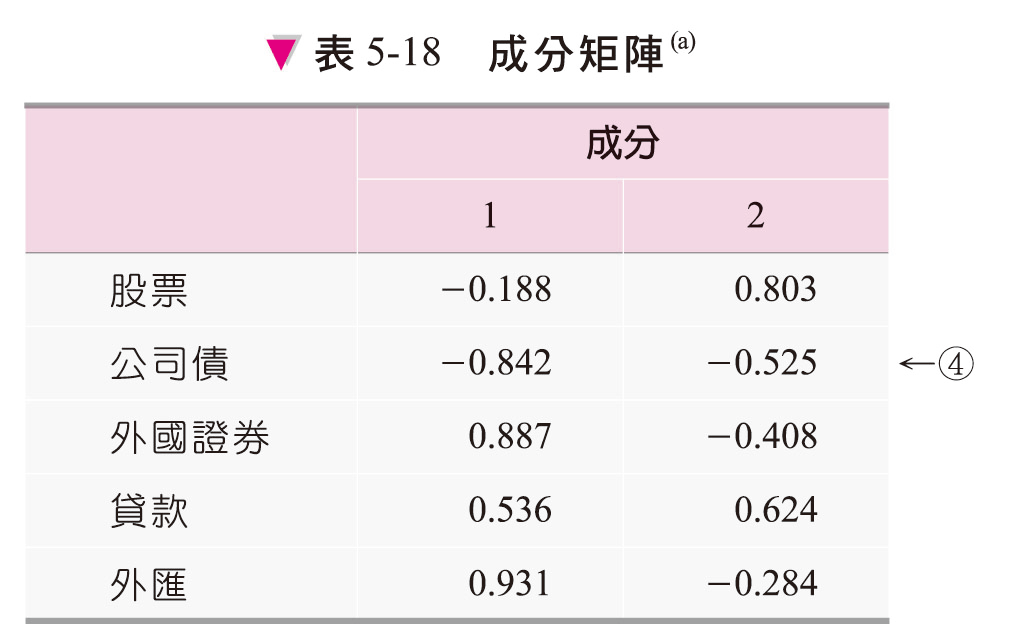 萃取方法：主成分分析。
(a)萃取了兩個成分
114
多變量分析 導論與應用
5.12 主成分分析的實踐
【SPSS輸出‧2】
成分圖
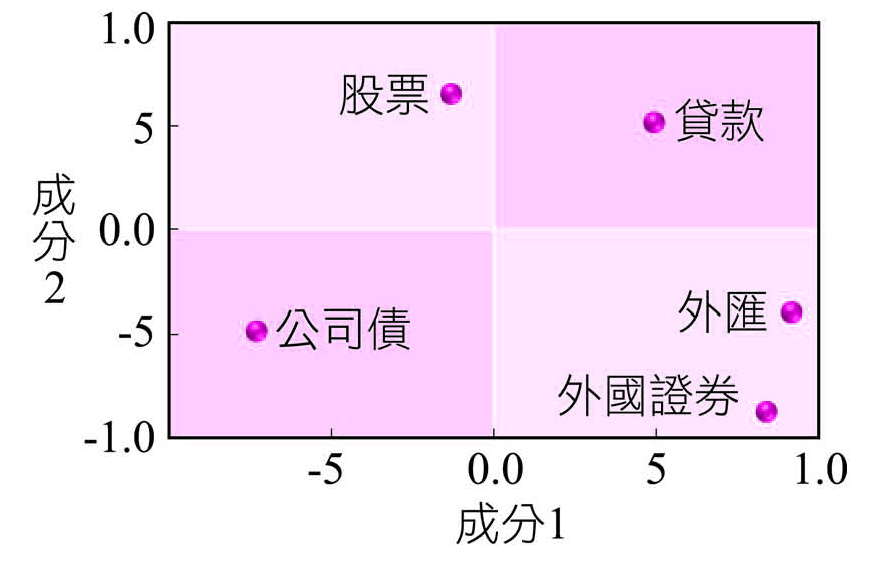 115
多變量分析 導論與應用
5.12 主成分分析的實踐
【SPSS輸出‧2】
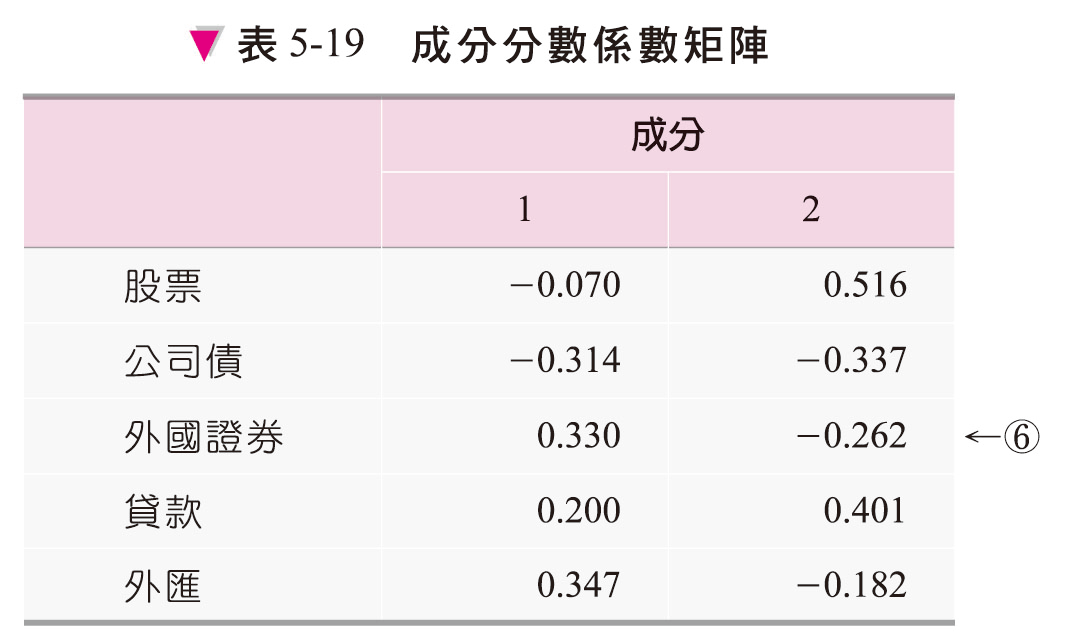 萃取方法：主成分分析。
成分分數。
116
多變量分析 導論與應用
5.12 主成分分析的實踐
117
多變量分析 導論與應用
5.12 主成分分析的實踐
【輸出結果的判讀方法‧2】
因此，注意此係數的大小及正負，一面解讀第1主成分的意義。
依據金融、證劵的專家W氏的看法，第1主成分是「生命保險公司的體力」，第2主成分是「企業支配度」但此值並非特徵向量，注意它是因子負荷(量)。
118
多變量分析 導論與應用
5.12 主成分分析的實踐
119
多變量分析 導論與應用
5.12 主成分分析的實踐
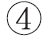 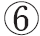 120
多變量分析 導論與應用
5.12 主成分分析的實踐
【輸出結果的判讀方法‧2】

命名的方法有特徵向量的棒狀圖分析及點圖分析。

(1)特徵向量的棒狀圖分析：
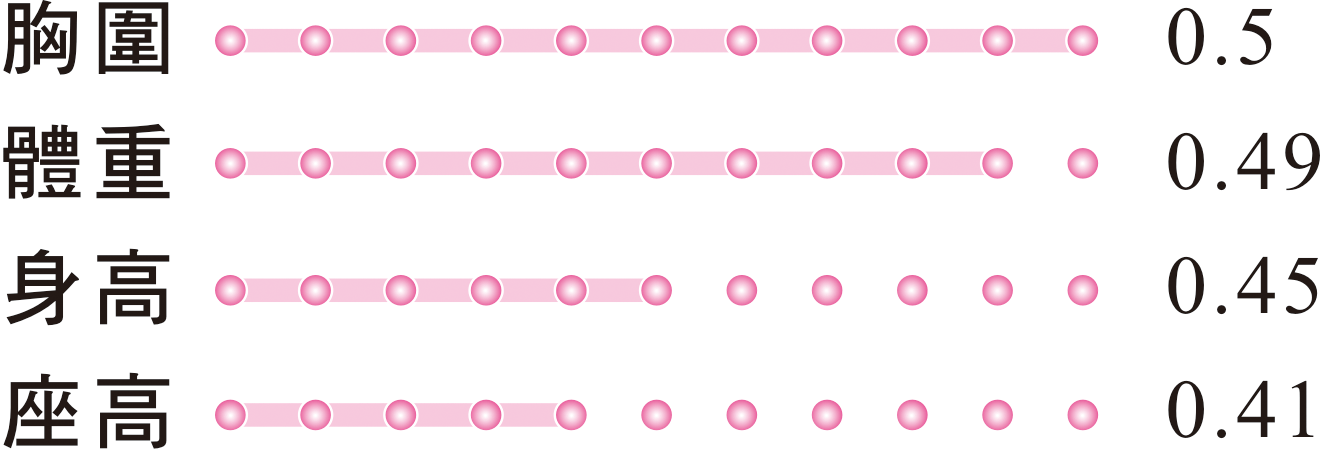 121
多變量分析 導論與應用
5.12 主成分分析的實踐
【輸出結果的判讀方法‧2】

第1主成分全部是正，因此當作
「總合體力」。
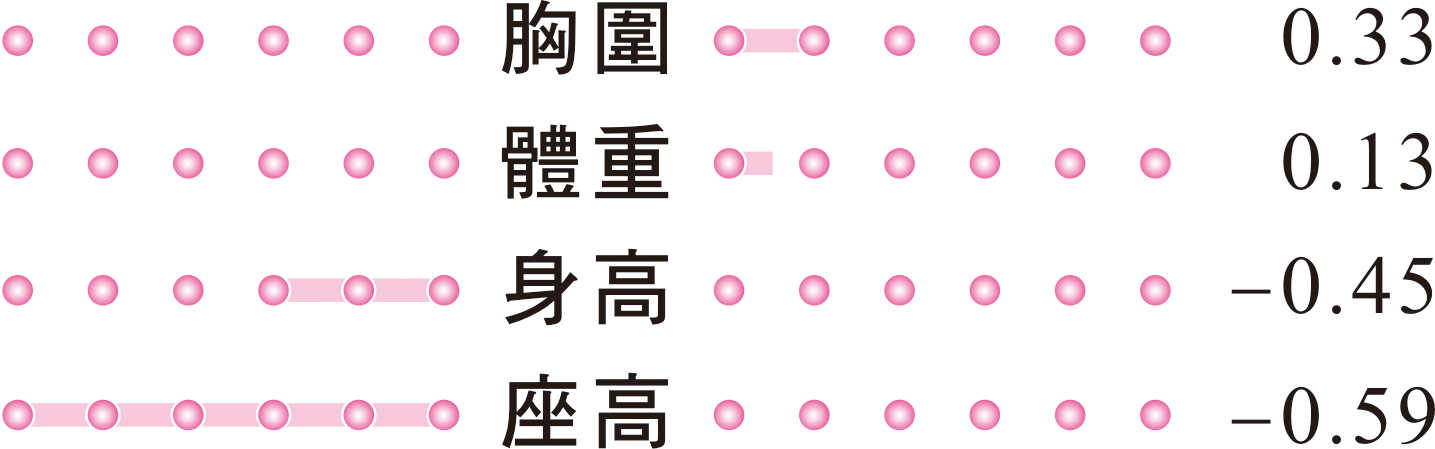 122
多變量分析 導論與應用
5.12 主成分分析的實踐
【輸出結果的判讀方法‧2】

第2主成分正表是胖瘦程度，負表示身高的高度，所以當作「矮胖型──高瘦型」。
123
多變量分析 導論與應用
5.12 主成分分析的實踐
(2)特徵向量的點圖分析
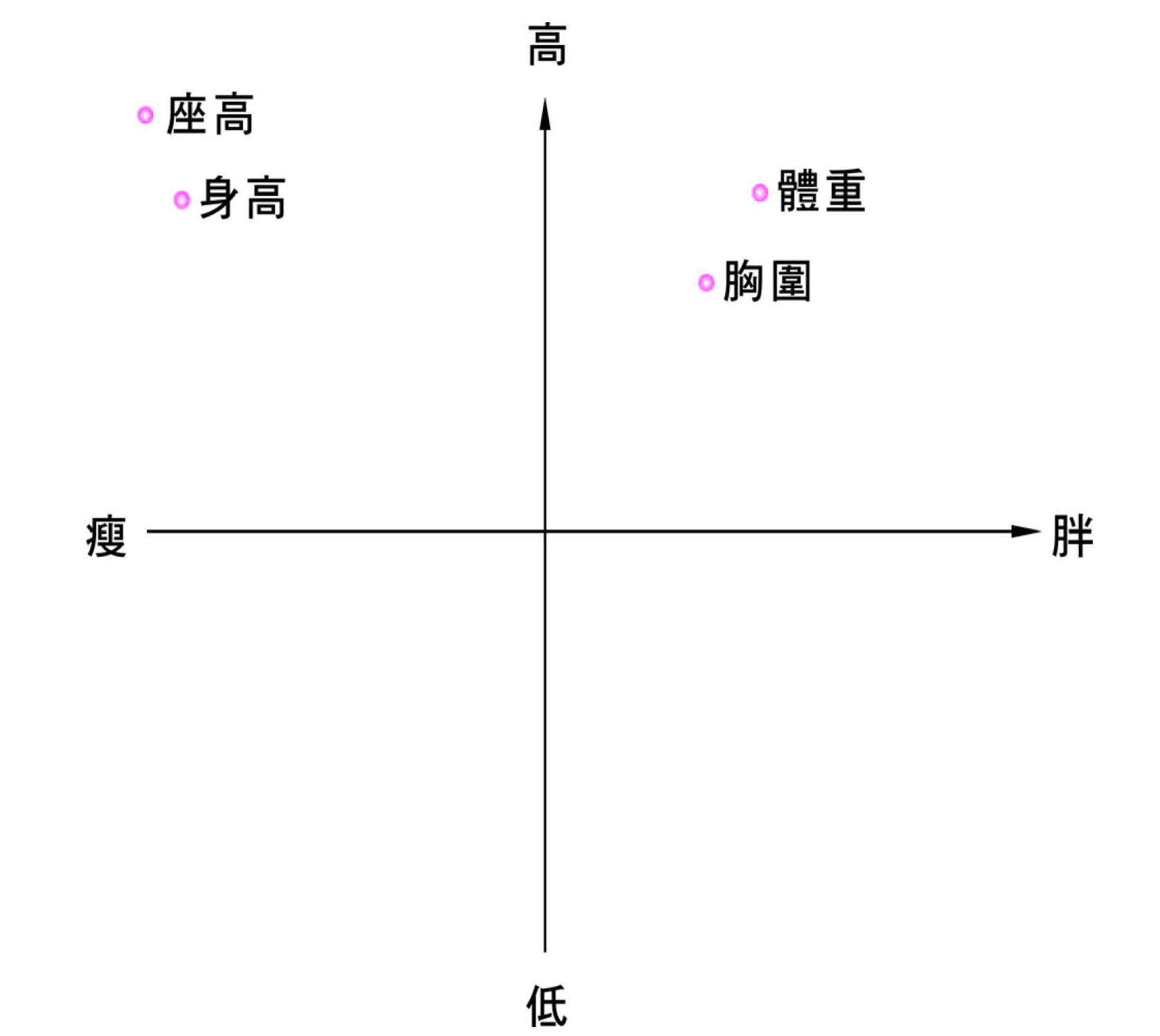 124
多變量分析 導論與應用
5.12 主成分分析的實踐
【SPSS輸出‧3】  主成分分析
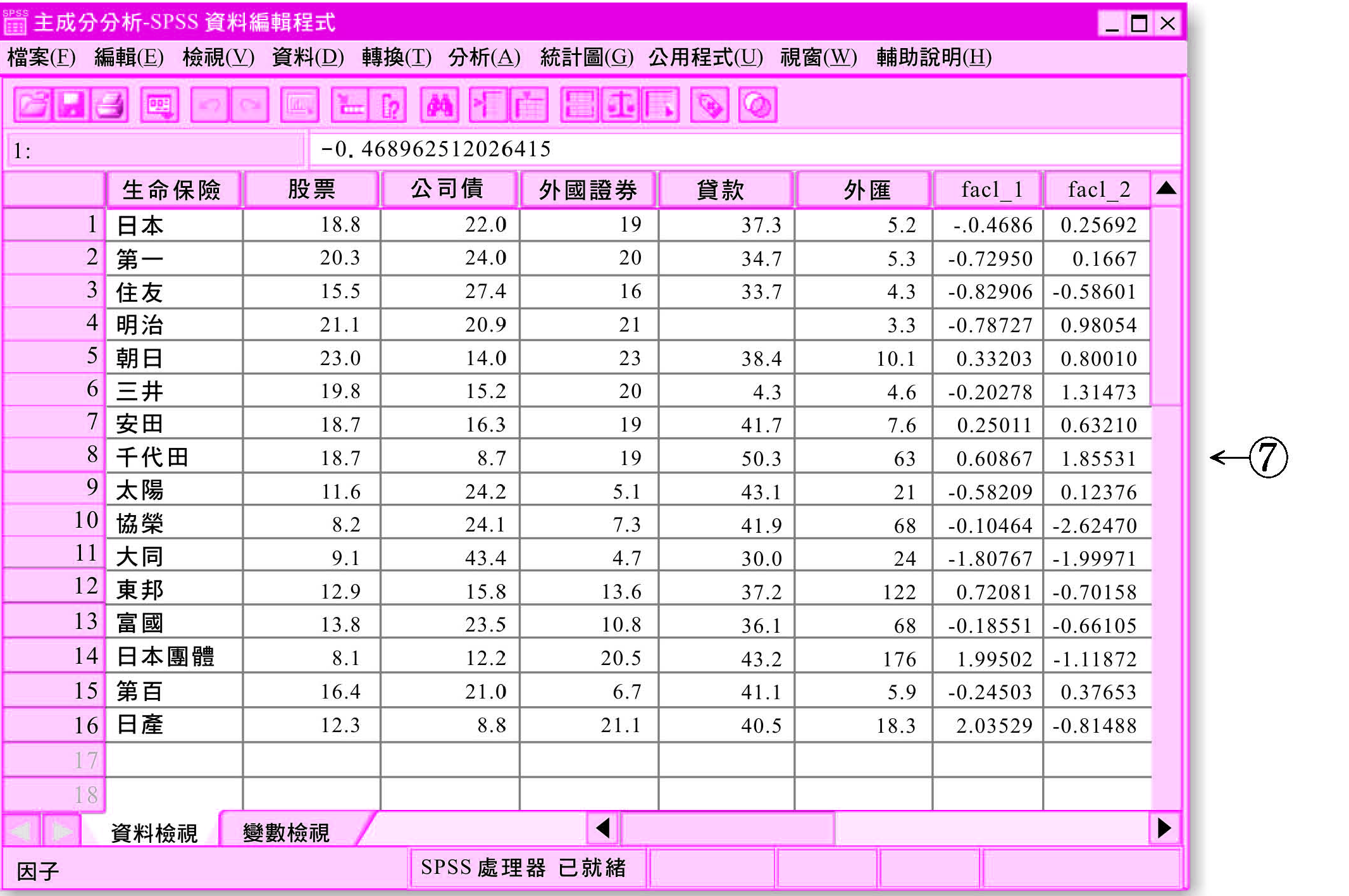 125
多變量分析 導論與應用
5.12 主成分分析的實踐
【輸出結果的判讀方法‧3】

7.求出各個生命保險公司的主成分分數。
主成分分數是將各個觀測值變量標準化之值與6的主成分分係數矩陣相乘所得者。第1主成分是生命保險公司的負之體力，試將分數由小而大的順序重新排列觀察。
126
多變量分析 導論與應用
5.12 主成分分析的實踐
127
多變量分析 導論與應用
5.12 主成分分析的實踐
【輸出結果的判讀方法‧3】
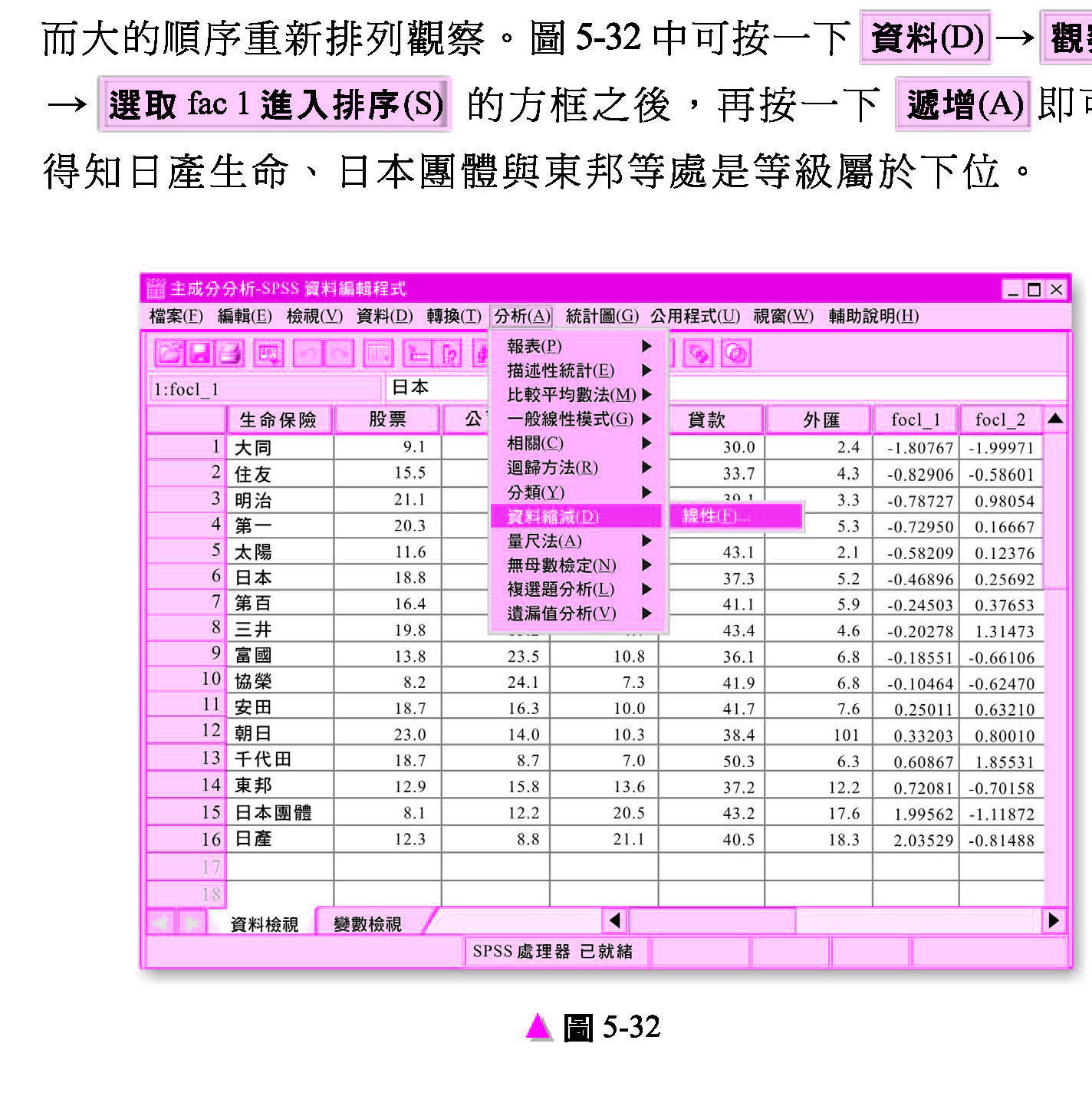 圖5-32
128
多變量分析 導論與應用
5.12 主成分分析的實踐
129
多變量分析 導論與應用
5.12 主成分分析的實踐
【SPSS輸出‧4 】
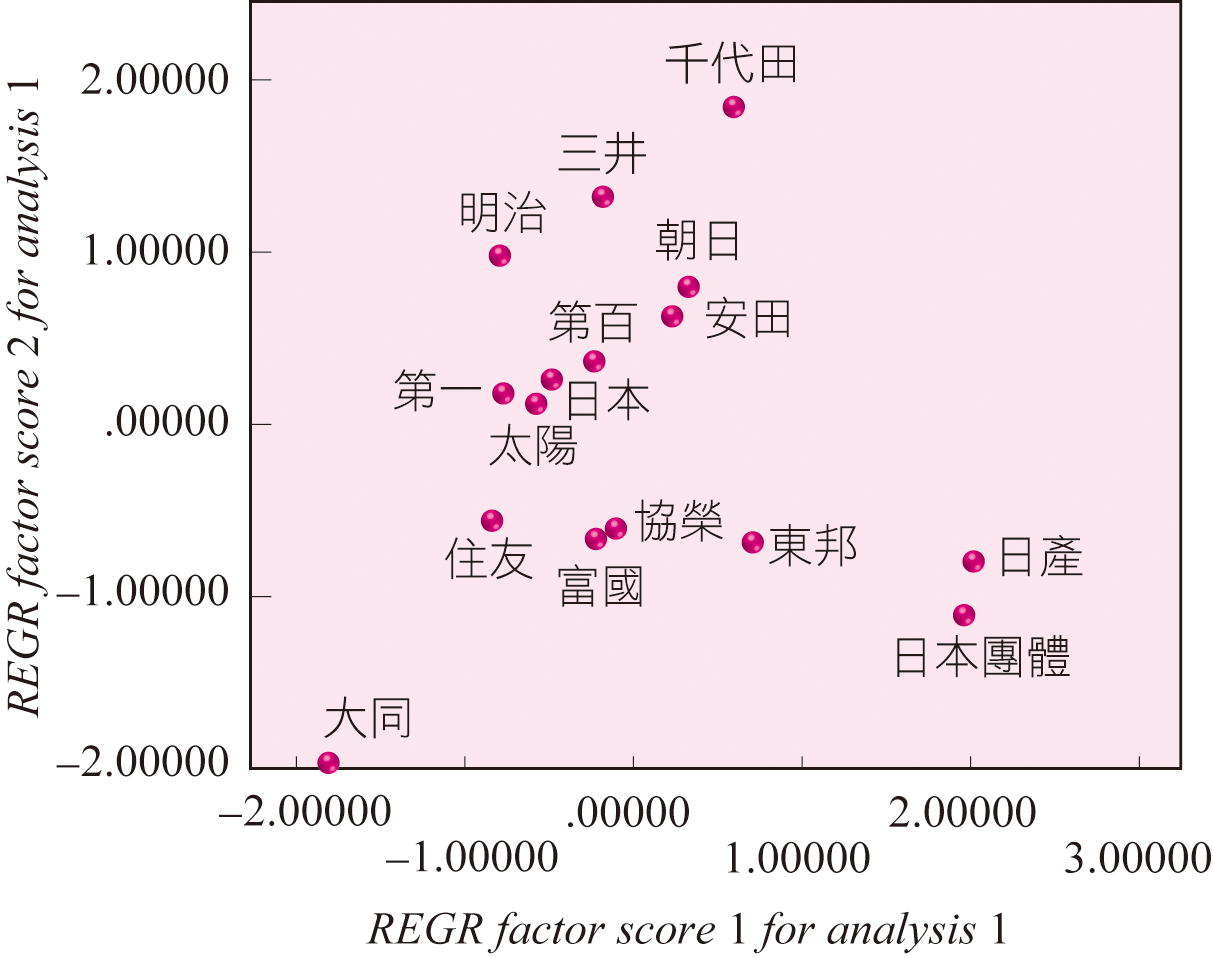 圖5-33
130
多變量分析 導論與應用
5.12 主成分分析的實踐
【SPSS輸出‧4 】
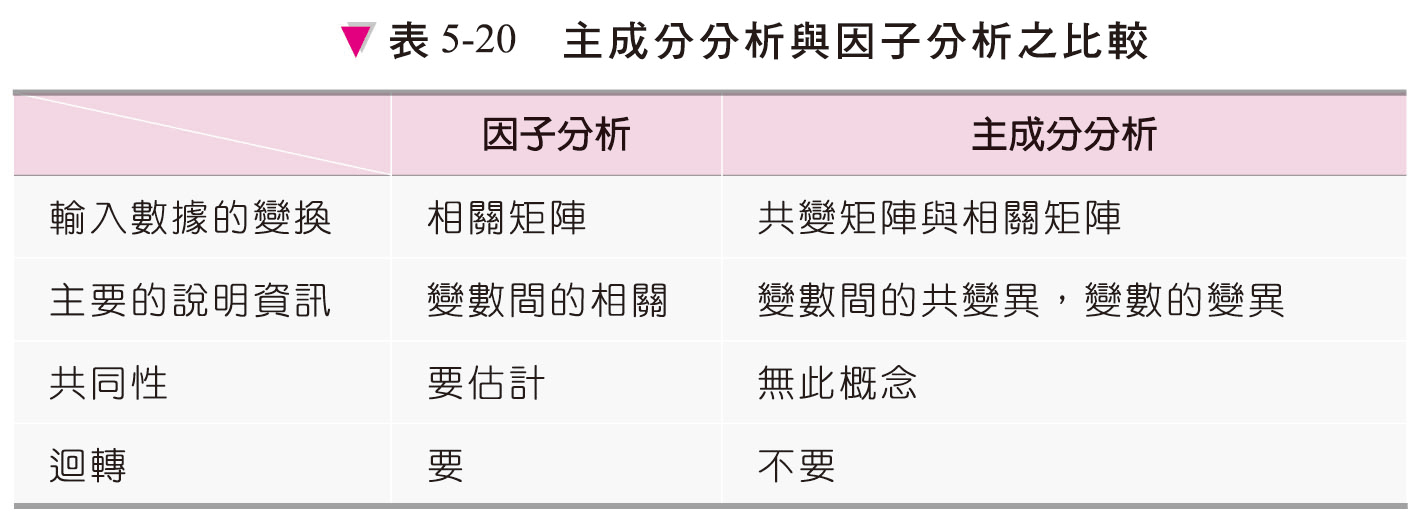 131
多變量分析 導論與應用
5.12 主成分分析的實踐
【輸出結果的判讀方法‧4】

從圖5-33似乎可發現第一、太陽、日本、第百等形成一群，而日產、日本團體也形成一群，安田、朝日也形成一群，從這些公司之中應可發現共同的特性吧！
132
多變量分析 導論與應用
5.12 主成分分析的實踐
133
多變量分析 導論與應用
5.12 主成分分析的實踐
【散布圖的製作法】樣本的主成分分數
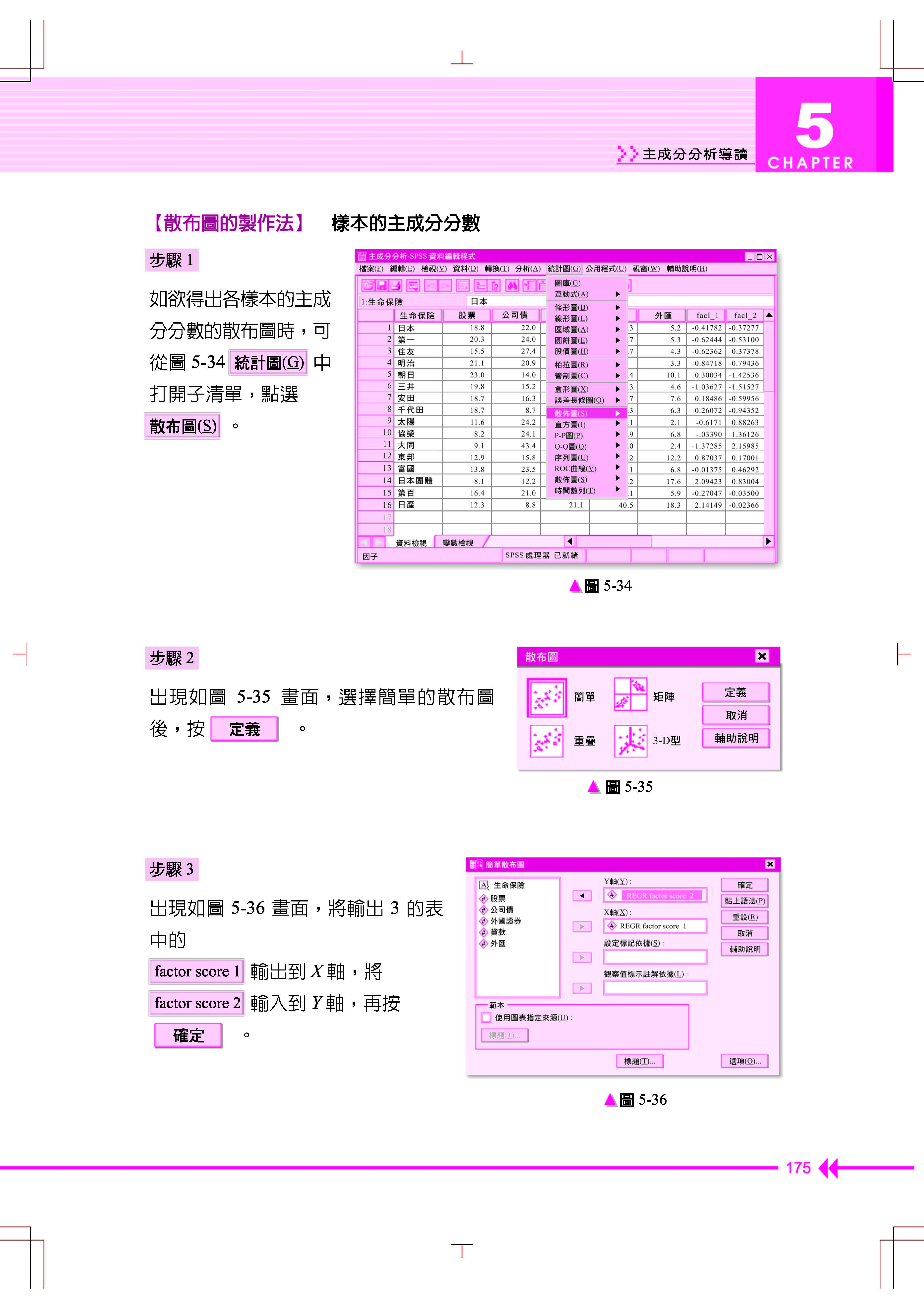 134
多變量分析 導論與應用
5.12 主成分分析的實踐
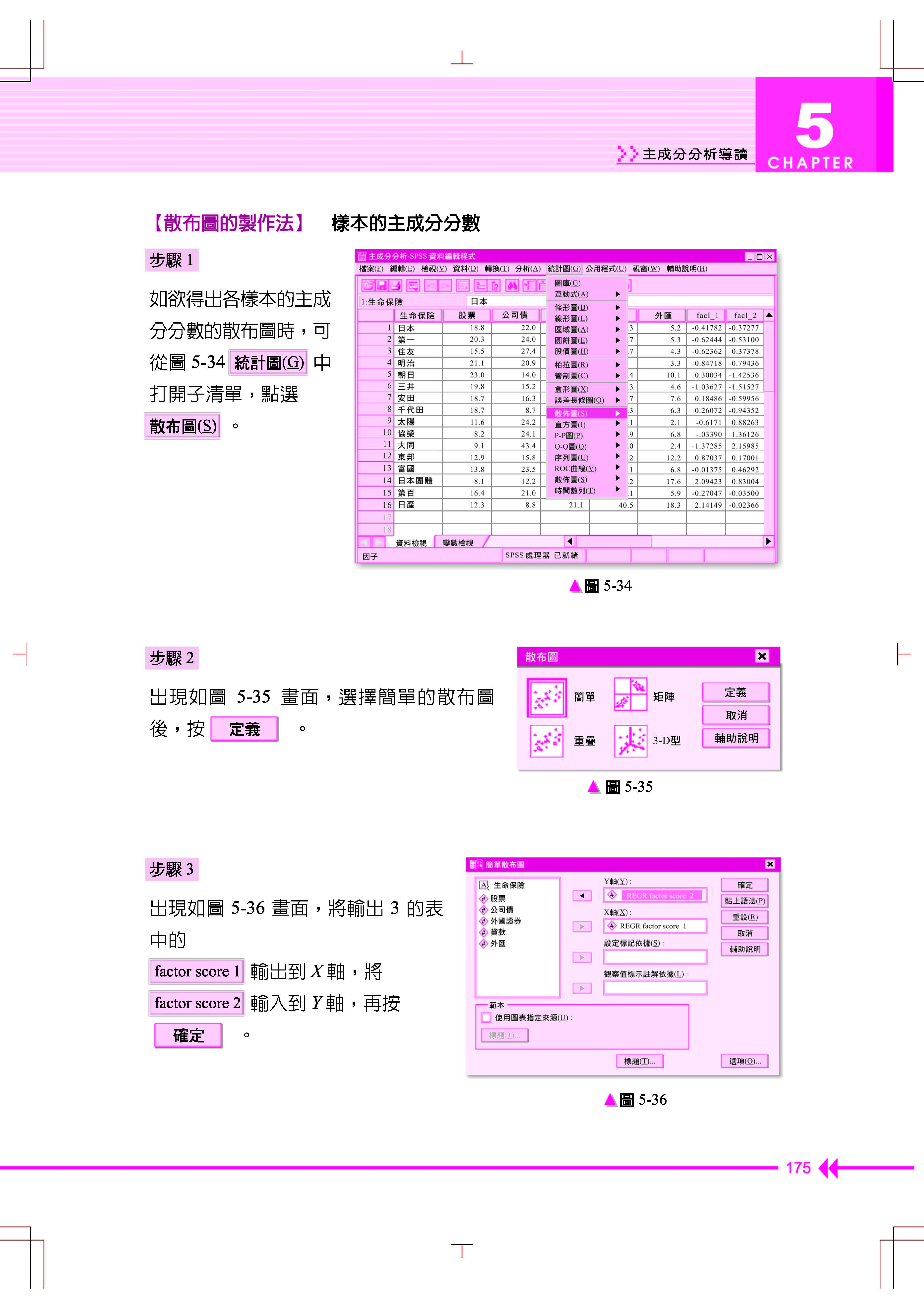 135
多變量分析 導論與應用
5.12 主成分分析的實踐
136
多變量分析 導論與應用
5.12 主成分分析的實踐
【散布圖的製作法】樣本的主成分分數
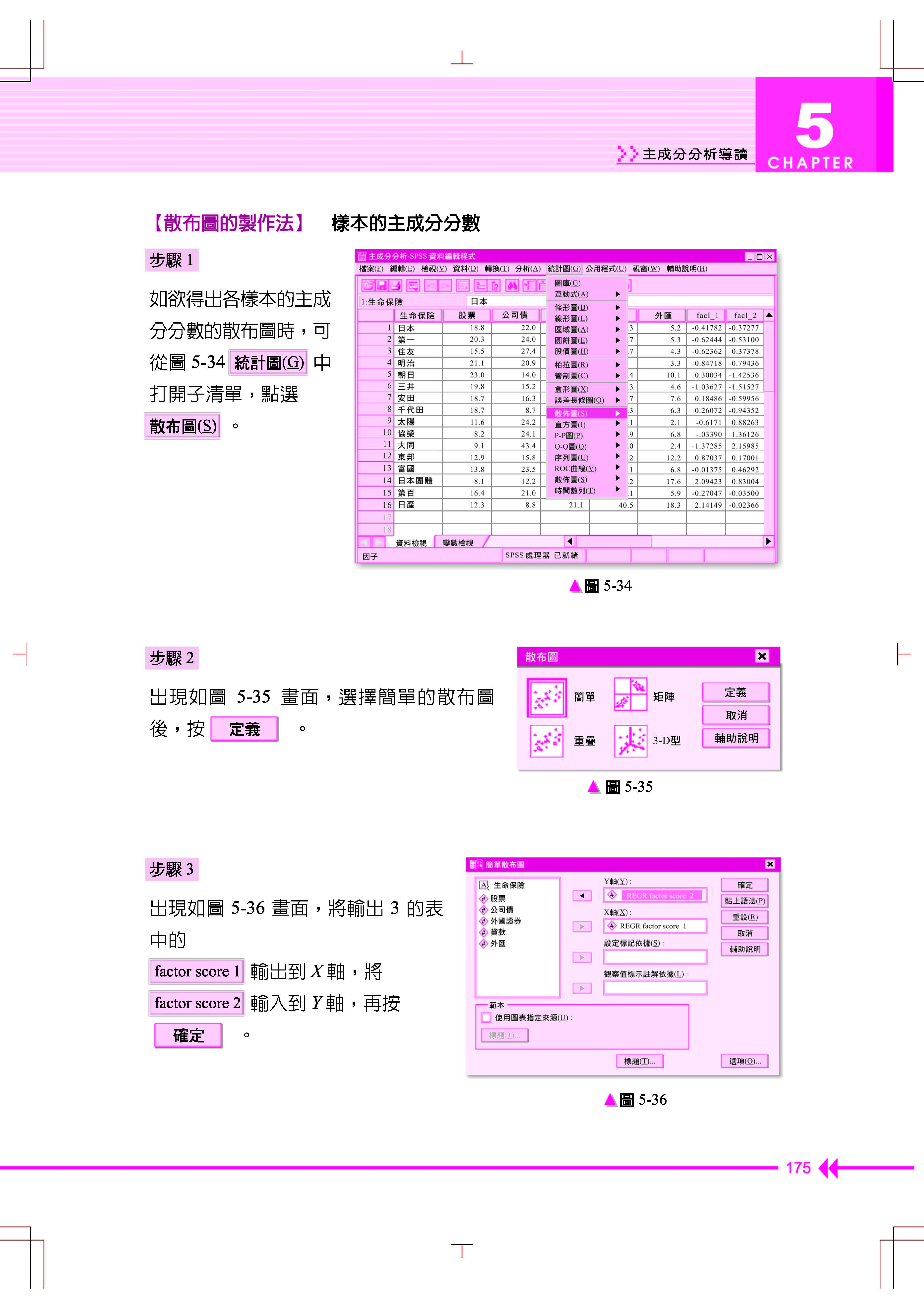 圖5-36
137
多變量分析 導論與應用
5.12 主成分分析的實踐
【散布圖的製作法】樣本的主成分分數
步驟4
在散布圖上連按二次，出現如圖5-37畫面。
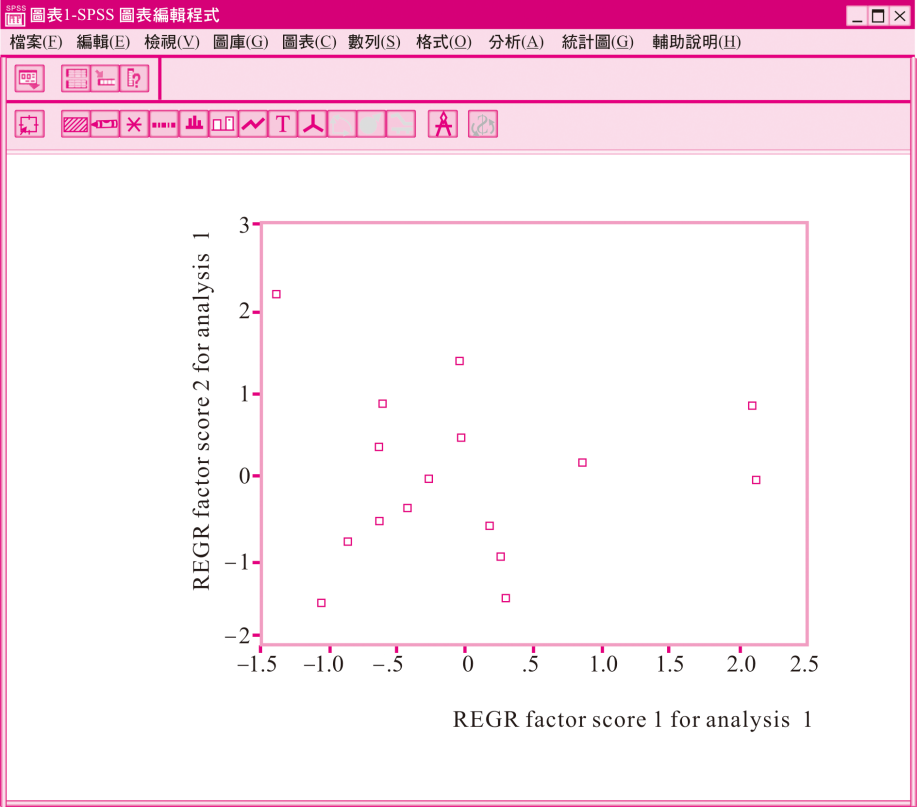 圖5-37
138
多變量分析 導論與應用
5.12 主成分分析的實踐
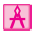 139
多變量分析 導論與應用
5.12 主成分分析的實踐
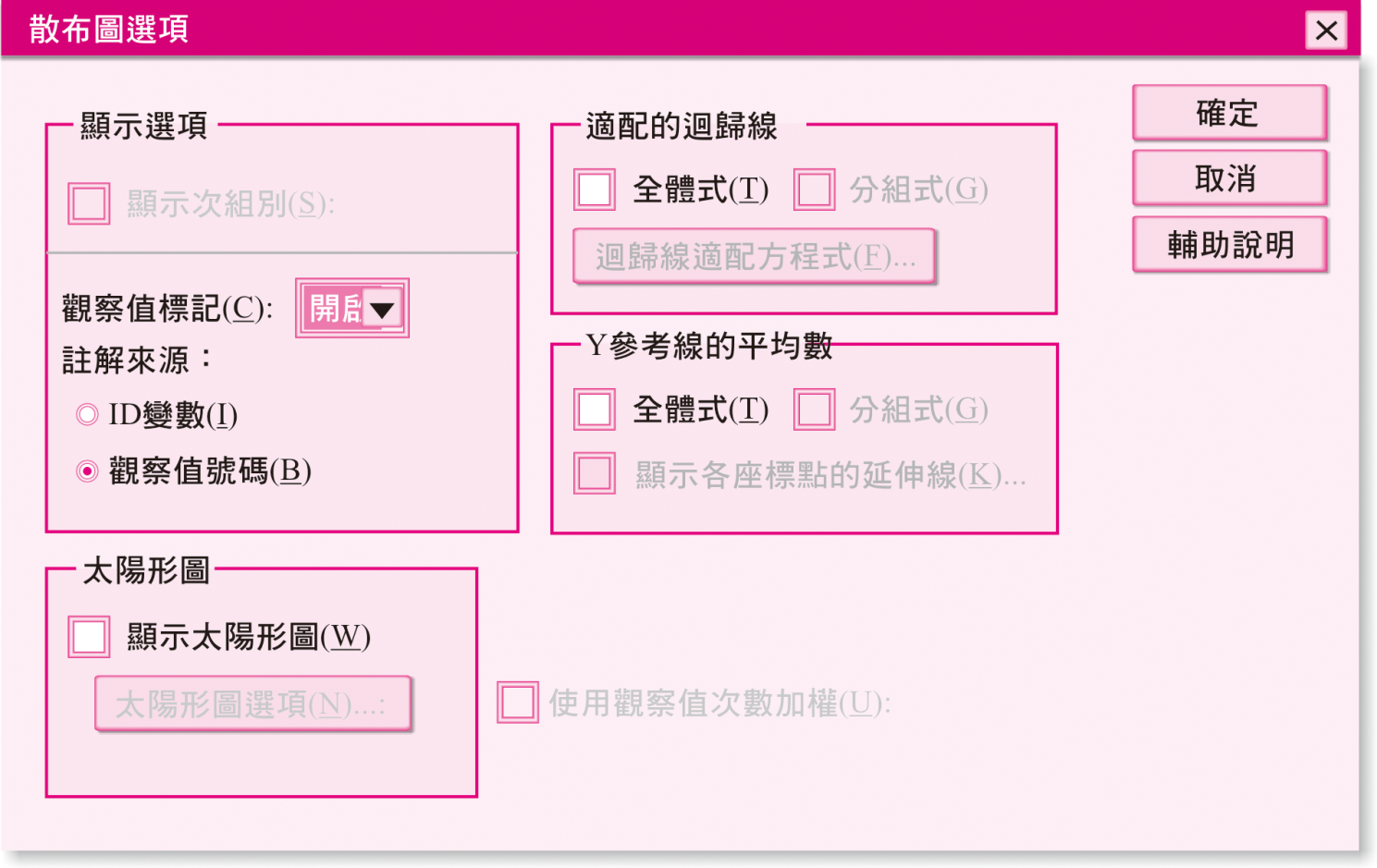 圖5-38
140
多變量分析 導論與應用
5.12 主成分分析的實踐
【散布圖的製作法】樣本的主成分分數

步驟6

於是得出樣本的主成分分數，如圖5-39所示：
141
多變量分析 導論與應用
5.12 主成分分析的實踐
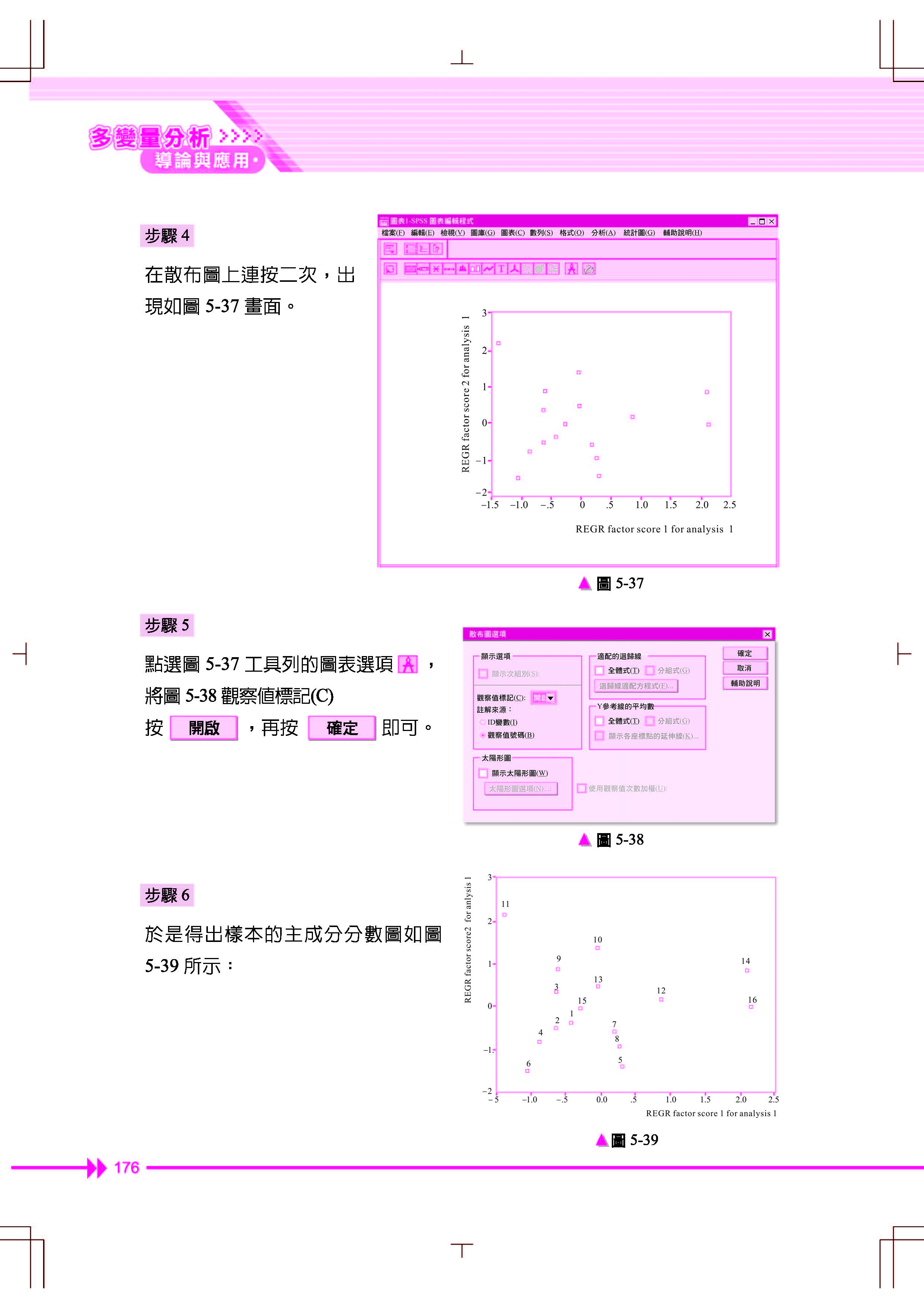 圖5-39
142
多變量分析 導論與應用